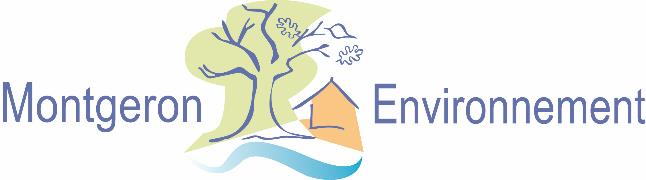 La forêt de Sénart
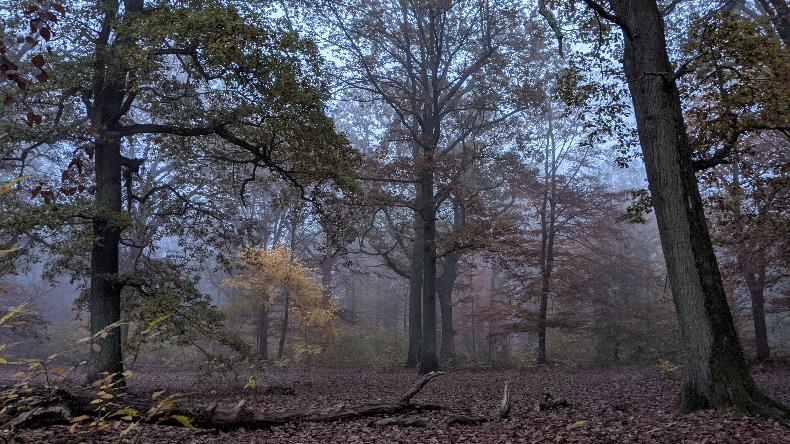 Patrimoine ou
 ressource ?
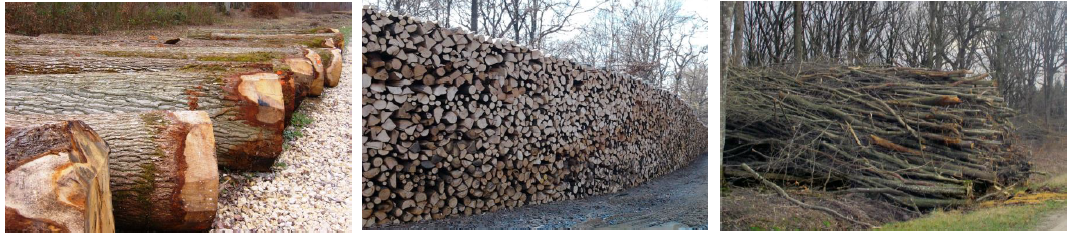 Conférence Crosne
14 mai 2022
La forêt de Sénart
Surface : 3200 ha
14 communes : Boussy-Saint-Antoine, Brunoy, Combs la Ville, Draveil, Epinay-Sous-Sénart, Etiolles, Lieusaint, Montgeron, Quincy-sous-Sénart, Saint-Germain-Les-Corbeilles, Soisy-sur-Seine, Tigery, Vigneux-sur-Seine, Yerres
2 départements : Essonne et Seine-et-Marne
Propriété :
Domaniale : 91% (gérée par ONF)
Privée : 5%
Communale : 3%
Régionale : 1%
Statut : Forêt de protection
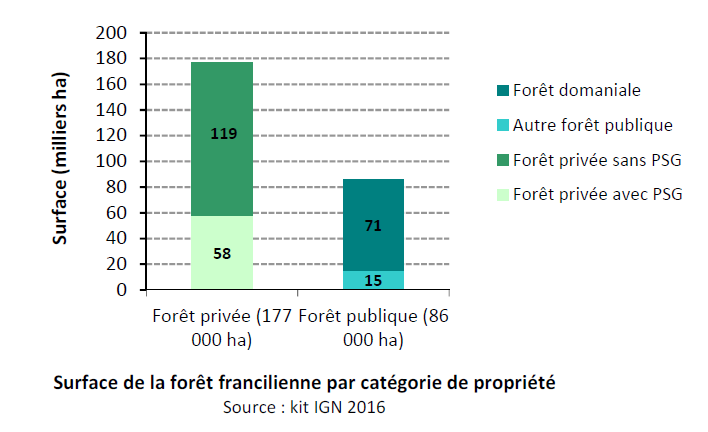 Conférence Crosne mai 2022
2
Forêts publiques en IDF : 33%
[Speaker Notes: En France forêt domaniale = 9% des forêts métropolitaines]
La forêt de Sénart : Une des forêts d’Ile de France
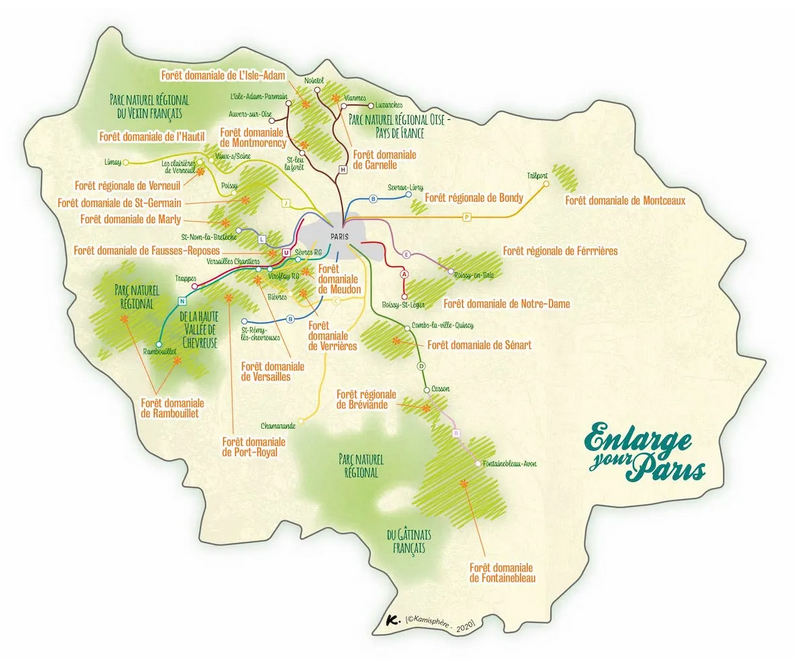 Conférence Crosne mai 2022
3
La forêt : Patrimoine
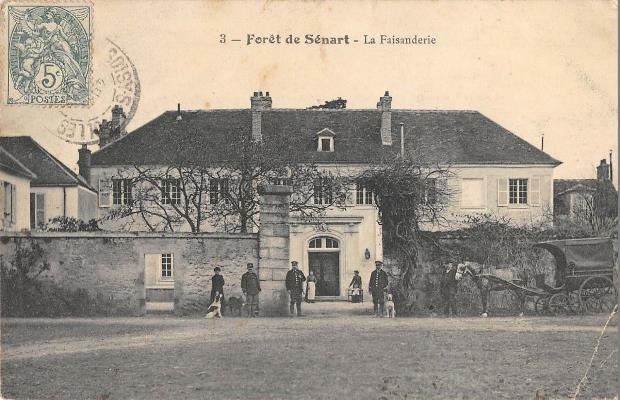 La forêt de Sénart : Patrimoine historique et culturel
Vestiges préhistoriques et gallo-romains
Fait partie de la vaste forêt des Carnutes
Saint Louis y aurait fondé l’Ermitage (Draveil)
Forêt royale de Philippe le Bel (1314) jusqu’à la révolution
Louis XIV aménage les allées forestières pour chasser le loup et le cerf
Louis XVI y fait établir des faisanderies
Au XIXème siècle on y exploite du bois, on y fait paître des moutons
En 1915 création d’une ligne de fortifications entre Etiolles et Brunoy
Personnalités 
Eugène Delacroix (1844)
Nadar installé à l’ermitage Notre Dame de la consolation (1887)
Alphonse Daudet a vécu à Champrosay (1897)
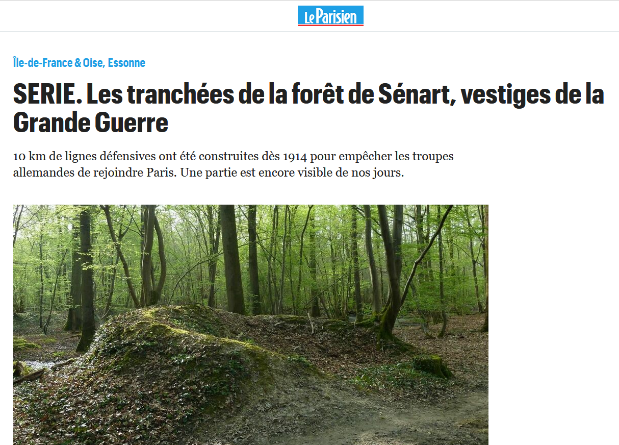 Conférence Crosne mai 2022
5
Source : https://vigneux91.fr/la-ville/histoire-patrimoine/la-foret-de-senart-chargee-dhistoire/
La forêt de Sénart : Patrimoine historique et culturel
2018
Carte de Cassini XVIIIème siècle
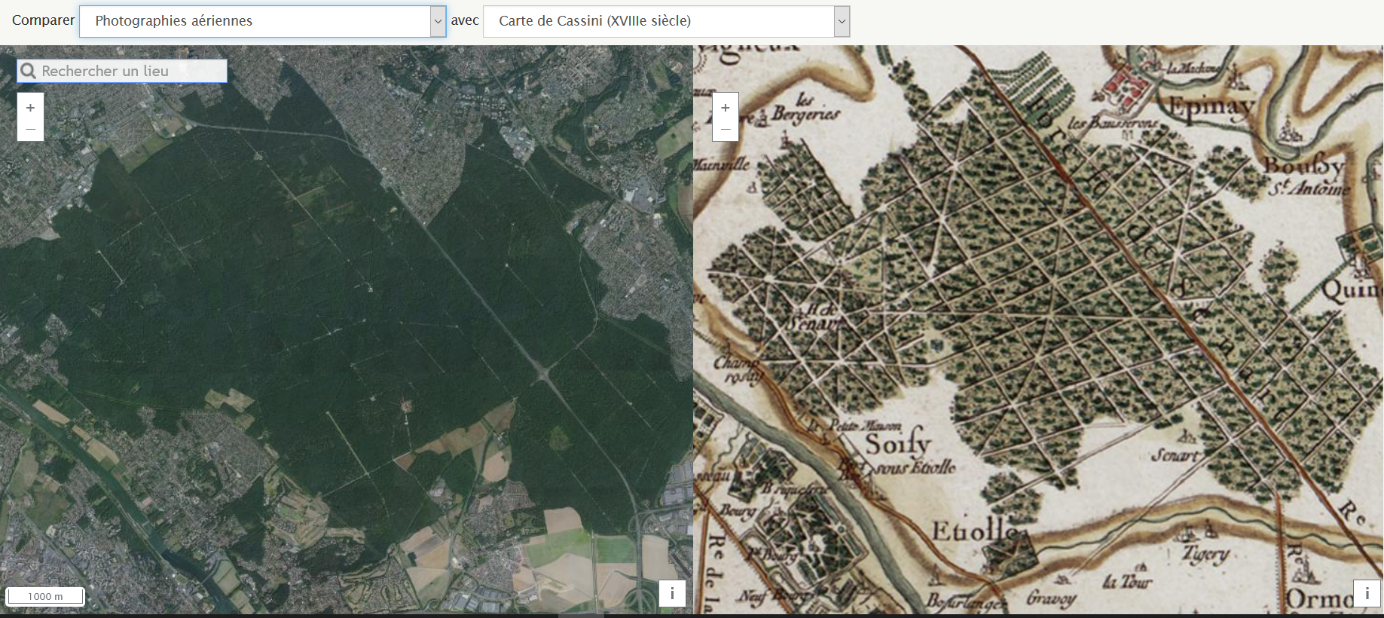 Conférence Crosne mai 2022
6
Source : https://remonterletemps.ign.fr/
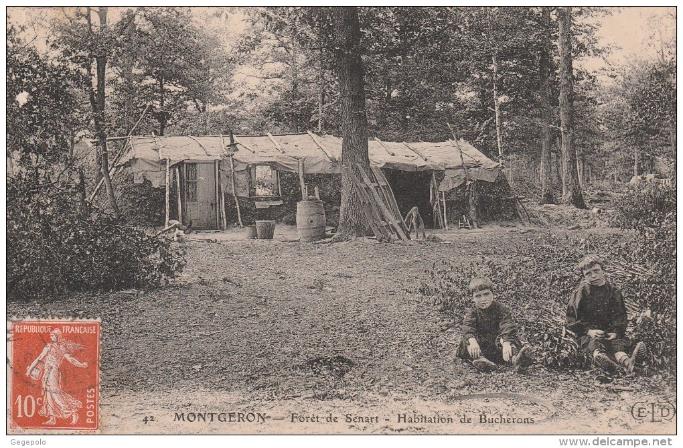 La forêt de Sénart : Patrimoine historique et culturel
Exploitation du bois
Pâturage
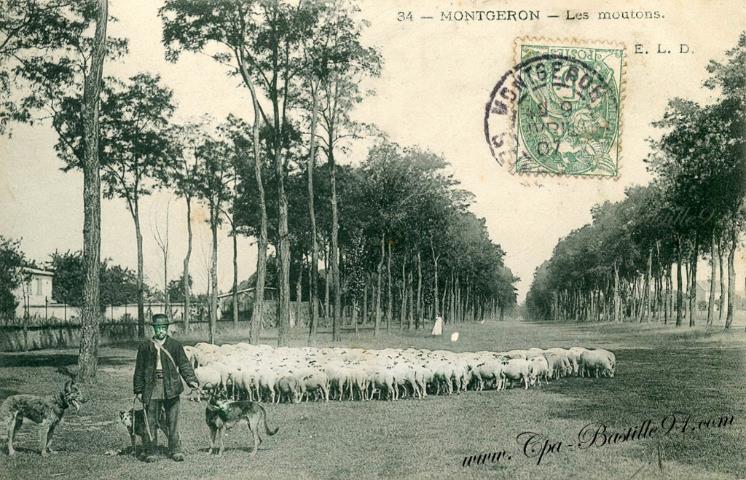 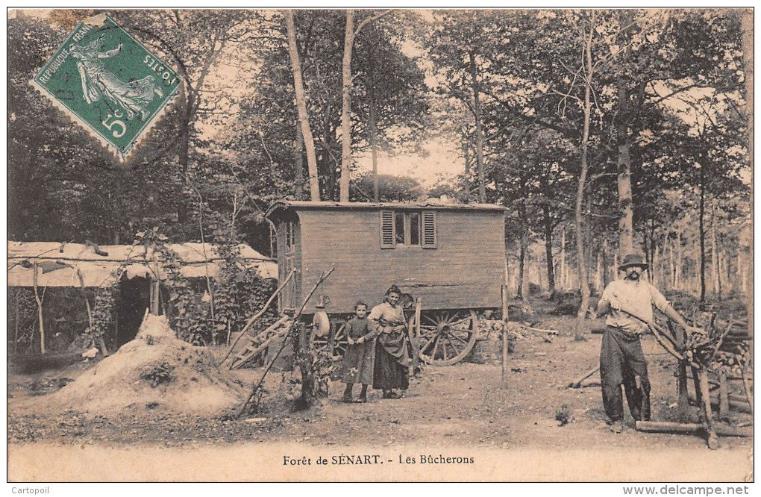 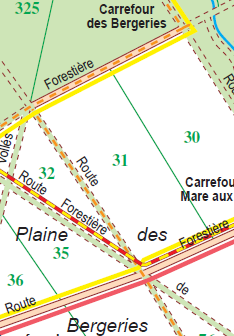 Conférence Crosne mai 2022
7
Source des cartes postales anciennes : https://www.delcampe.net
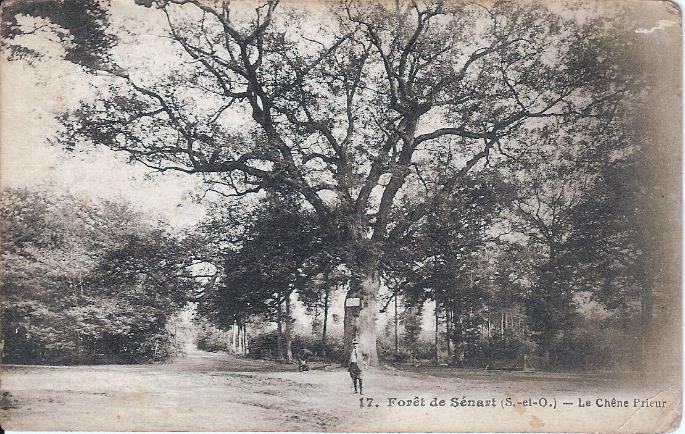 La forêt de Sénart : Patrimoine historique et culturel
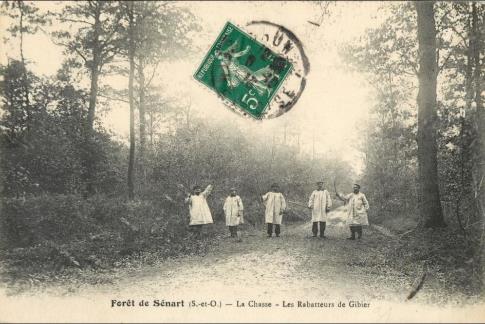 Début du XXème siècle
Lieu de villégiature
Chasse
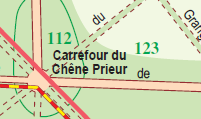 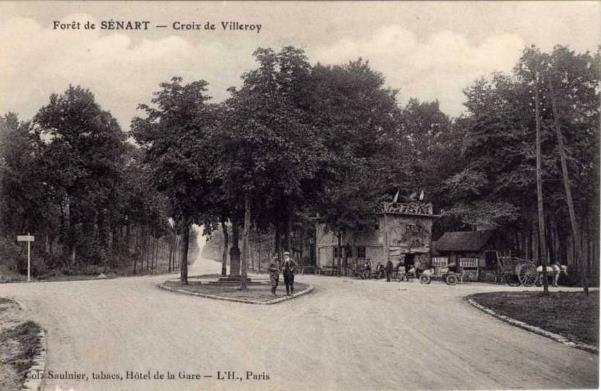 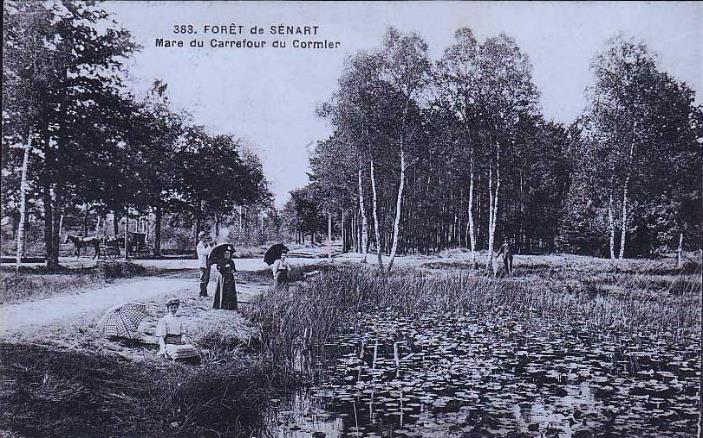 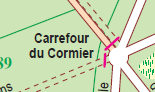 Conférence Crosne mai 2022
8
Source des cartes postales anciennes : https://www.delcampe.net
La forêt de Sénart : Patrimoine naturel
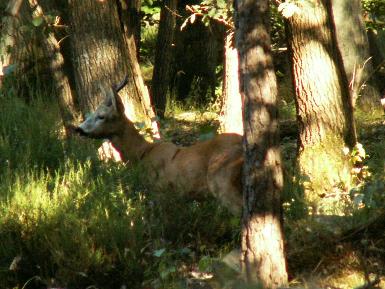 Flore
22 espèces d’arbres (chênes 70 %, châtaigniers, charmes, hêtres, merisiers, alisiers, tilleuls, érables, bouleaux, conifères (5%)…)
722 espèces végétales observées dont 6 protégées au niveau national et 19 au niveau régional 

850 mares dont 70 d’intérêt écologique
Sites à enjeux forts
Tourbière (site du Cormier)
Anciennes pâtures des Uzelles
© B. Grimard
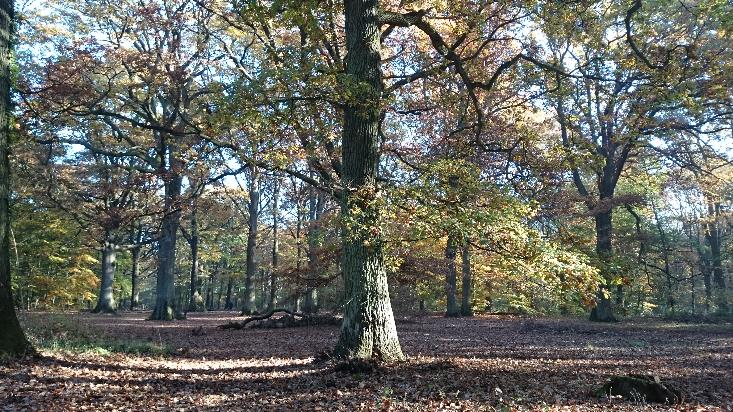 Conférence Crosne mai 2022
9
© B. Grimard
[Speaker Notes: Remarque
En France métropolitaine 138 espèces d’arbres
(1300 en Guyane!)

En France 
Monospécfique : 49%
2 essences : 33%
3 essences : 14 %
4 ou plus : 4%

Feuillus : 67%
Conifères : 21%
Mixtes : 12%]
La forêt de Sénart : Patrimoine naturel
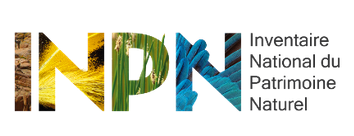 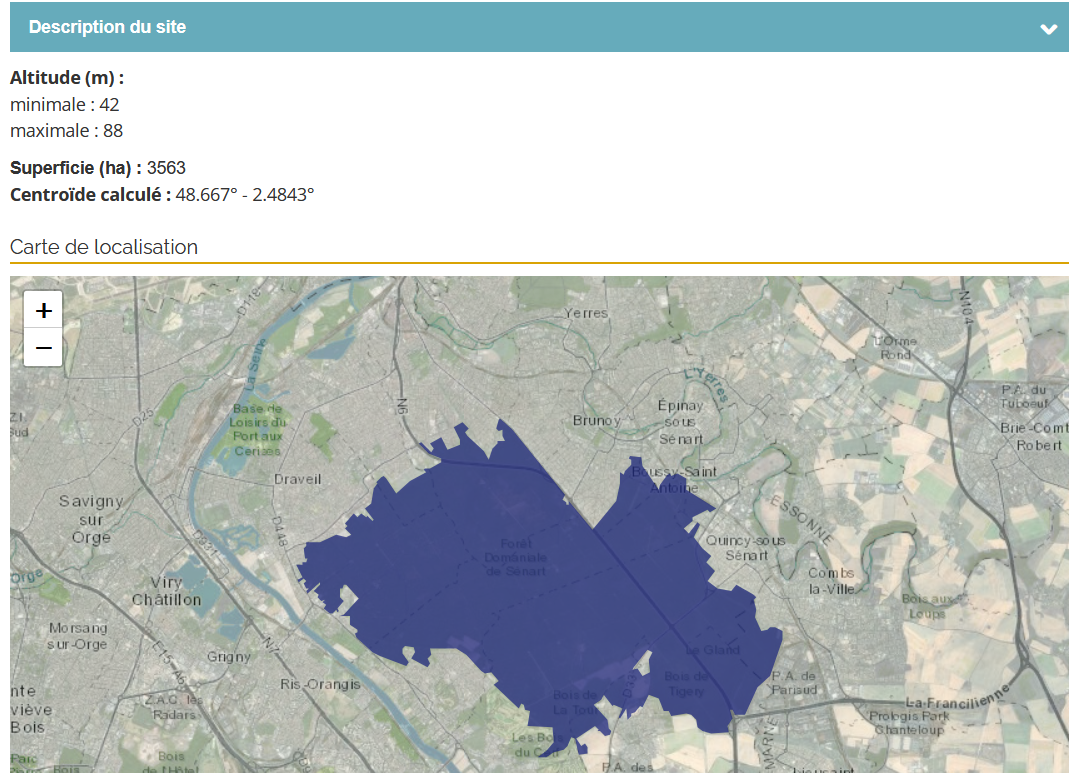 La forêt est classée ZNIEF (Zone Naturelle d’Intérêt Ecologique et Faunistique)
Données : inventaires disponibles surle site INPN et GeoNat Ile de France
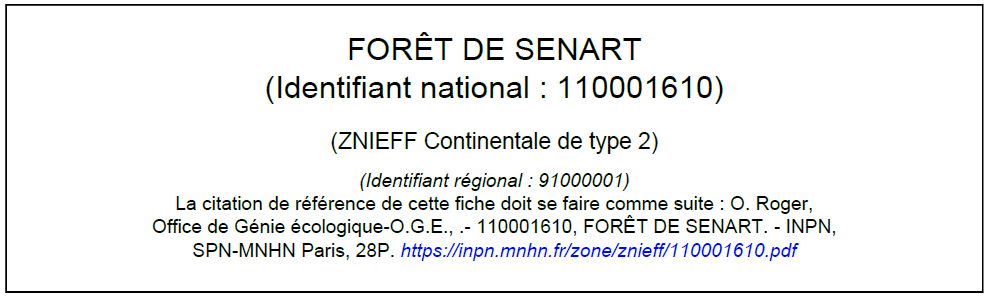 Conférence Crosne mai 2022
10
Source : https://inpn.mnhn.fr/zone/znieff/110001610
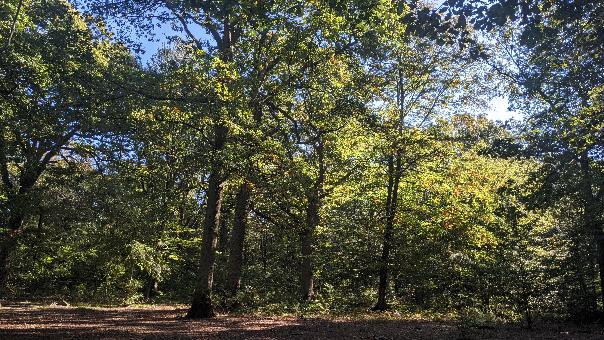 La forêt de Sénart : Patrimoine naturel
Nombreux habitats différents
Chênaie
Chênaie - Charmaie
Forêt mixte
Bois marécageux
Bois de bouleaux
Landes sèches
Prairies
Tourbières
Mares
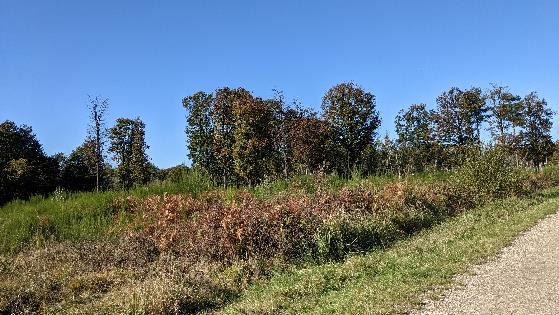 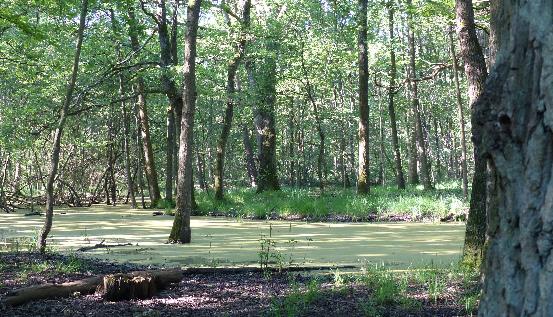 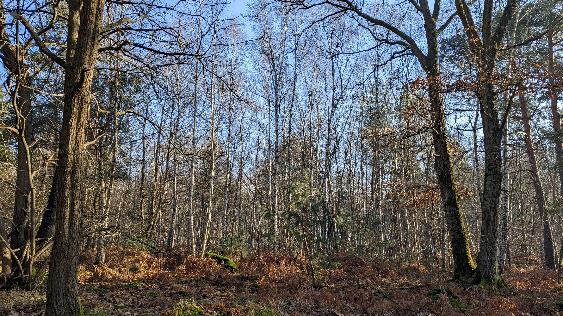 Conférence Crosne mai 2022
11
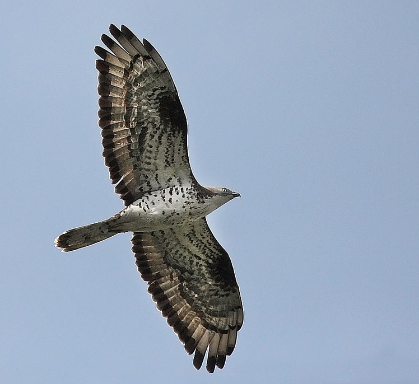 La forêt de Sénart : Patrimoine naturel
Oiseaux d’intérêt
Bondrée apivore
Rouge queue à front blanc
Traque tarier
Engoulevent d’Europe
Pipit farlouze
Fauvette grisette
Mésange noire
Mammifères d’intérêt
Nombreuses espèces de chauve souris
Serotine commune
Murin de Daubenton
Noctule commune
Pipistrelle commune
Pipistrelle pigmée
© Antje Görtler
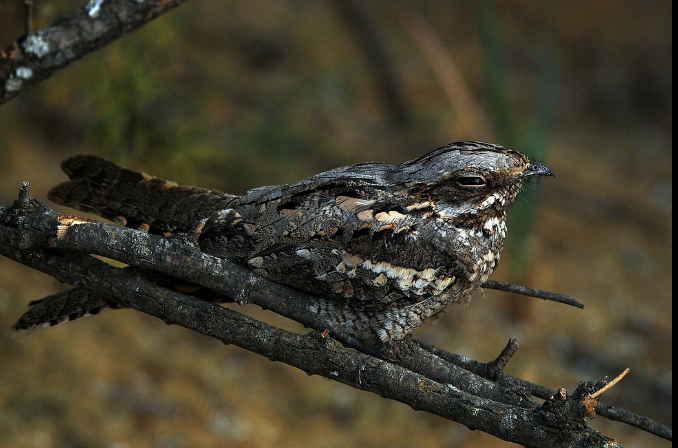 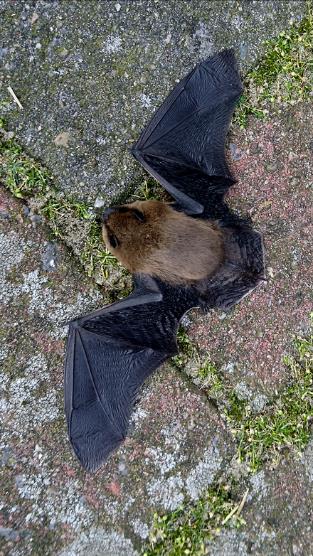 Reptiles
Vipère péliade
Lézard des souches
Conférence Crosne mai 2022
12
© Dûrzan cîrano
Images Wikipedia
© Bildflut
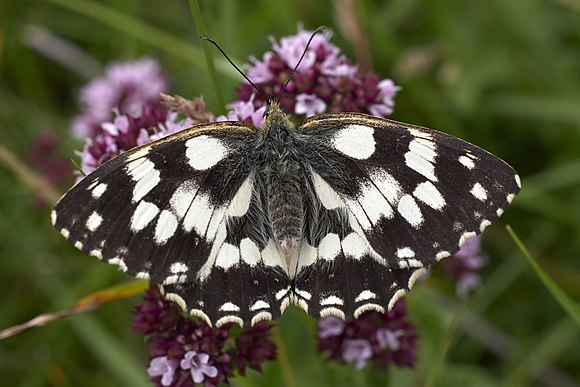 La forêt de Sénart : Patrimoine naturel
Insectes
Charançon poudré
Hespérie de l’Alcée
Virgule
Flambée
Demi deuil
Orthétrum brun
Amphibiens d’intérêt
Crapaud accoucheur
Crapaud commun
Triton palmé
Triton ponctué
Triton crêté
Grenouille agile
Grenouille commune
© MichaD
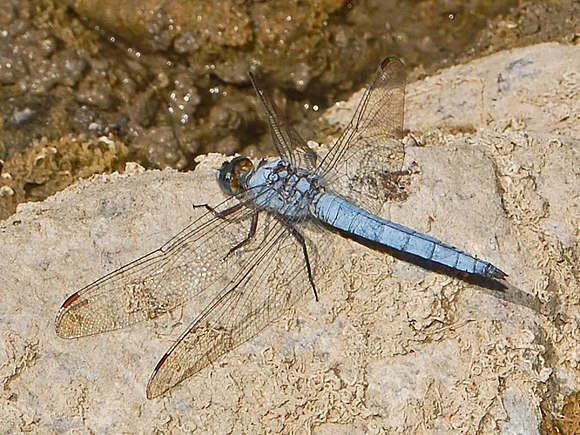 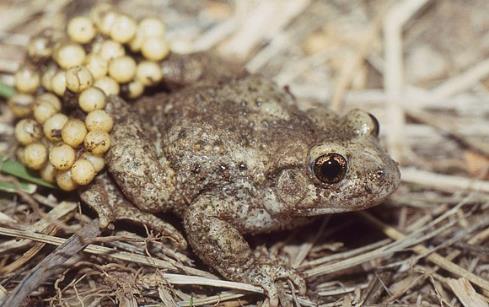 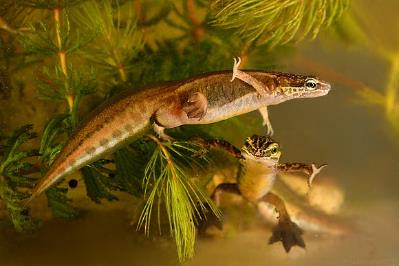 Conférence Crosne mai 2022
13
© Hectonichus
Images Wikipedia
© Bernard Dupont
© Gilles San Martin
La forêt de Sénart : Patrimoine naturel
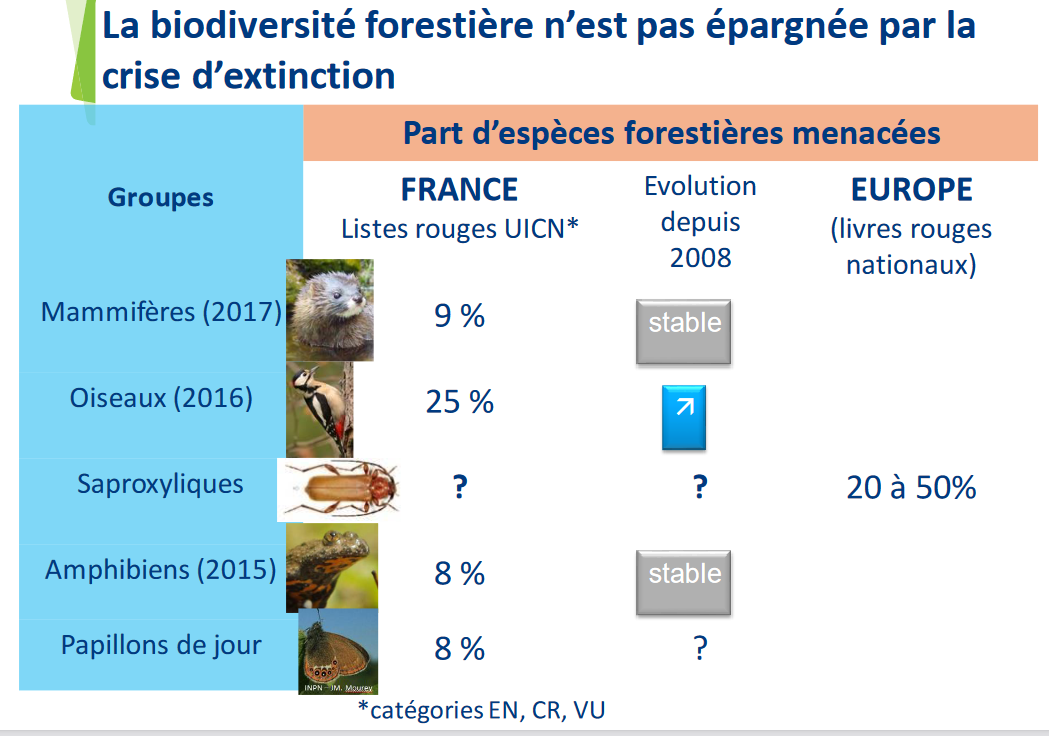 Insectes vivants 
dans
le bois mort
Conférence Crosne mai 2022
14
Gosselin F & M, 2019. Gestion forestière et Biodiversité
EN en danger, CR en danger critique, VU vulnérable
[Speaker Notes: Mammifères
Plan de chasse
Attributions 2018-2019 : 160 chevreuils
Réalisé 2018 : 136 chevreuils, 236 sangliers]
La forêt de Sénart : Patrimoine naturel
Evolution des populations d’oiseaux en France
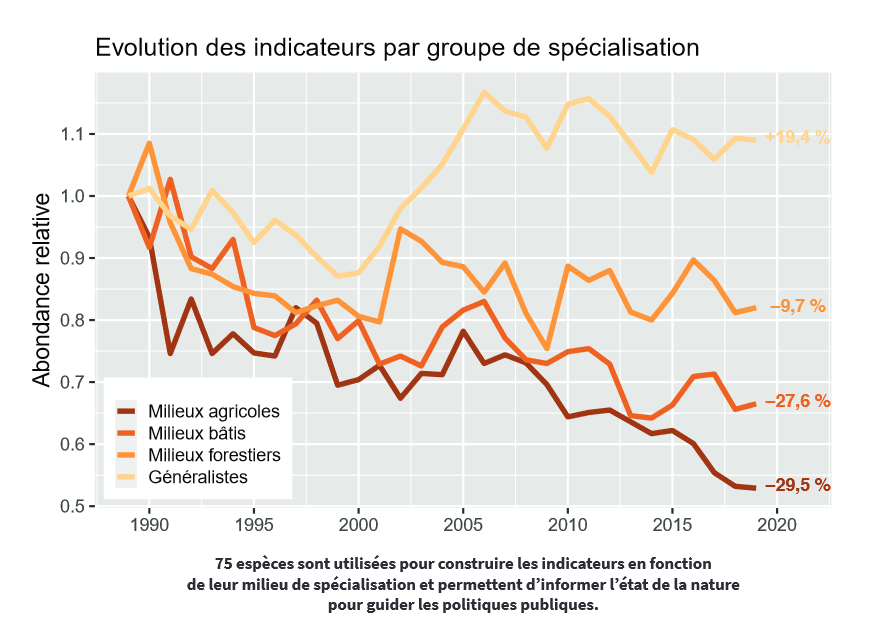 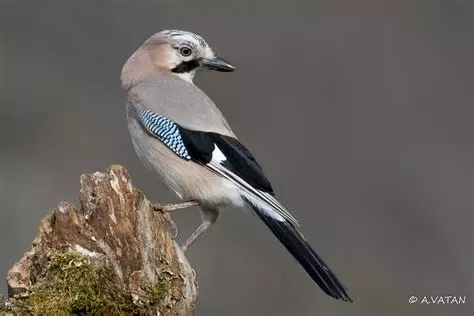 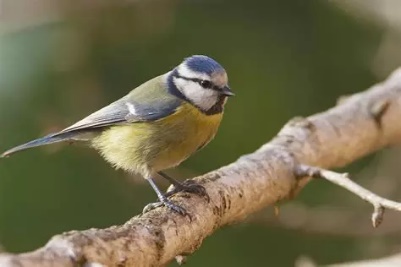 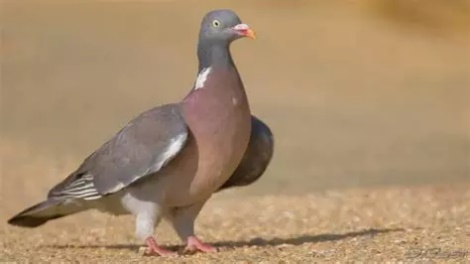 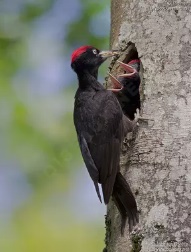 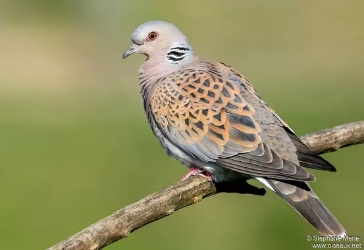 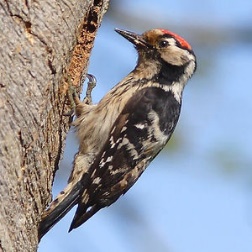 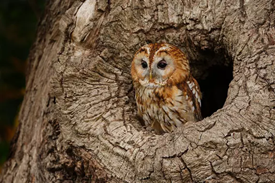 La forêt, une réserve de biodiversité
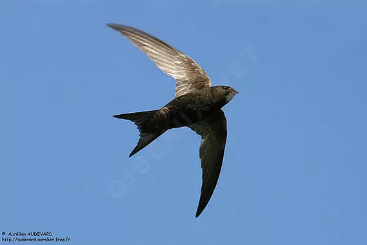 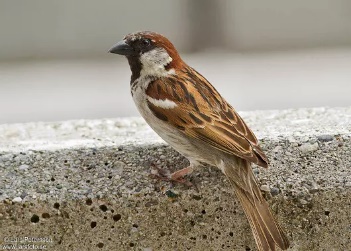 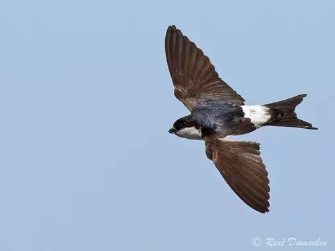 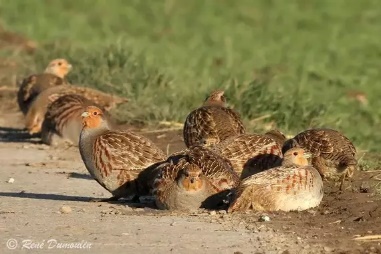 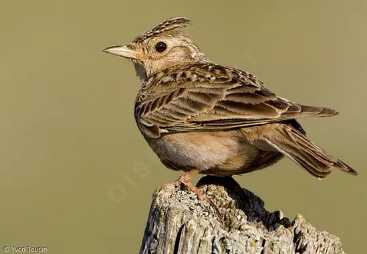 Conférence Crosne mai 2022
15
LPO, 2019. Suivi des oiseaux communs en France
La forêt de Sénart : Patrimoine naturel
Entretien des milieux par l’ONF
Entretien des mares : Exemple mare des Uzelles
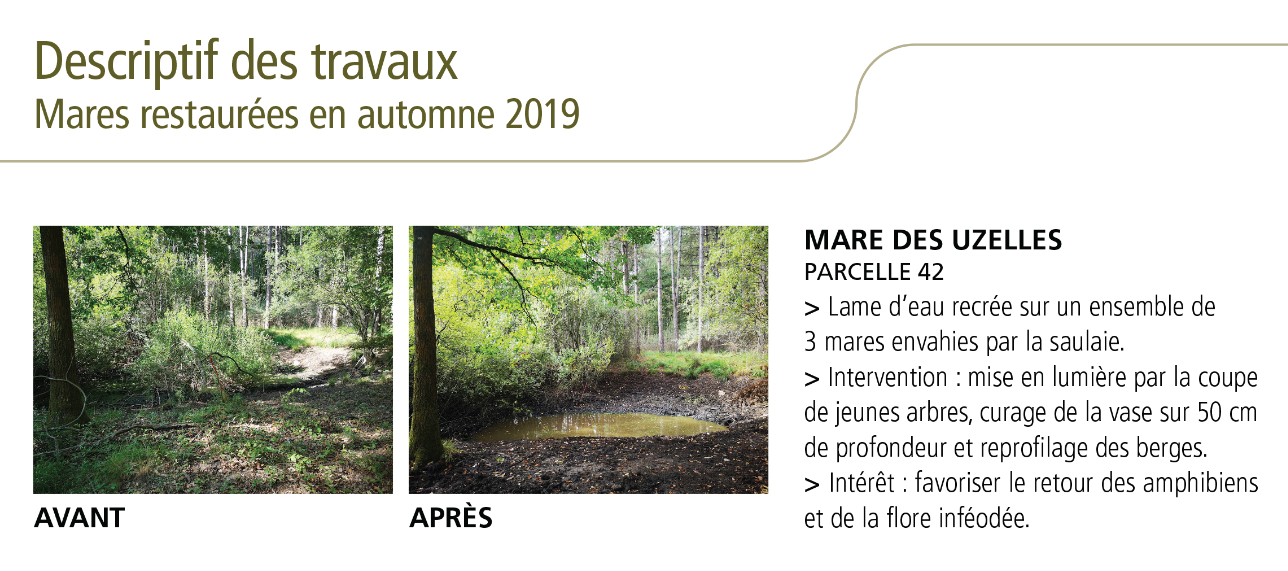 Conférence Crosne mai 2022
16
Source : ONF, Sénart forêt périurbaine
La forêt de Sénart : Patrimoine naturel
Entretien des milieux par l’ONF
Entretien des milieux ouverts : Landes
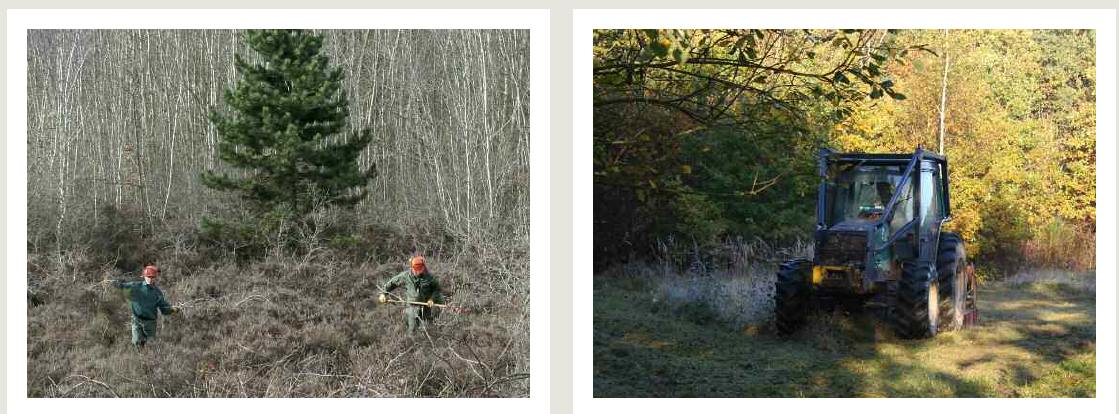 Conférence Crosne mai 2022
17
Source : ONF, Sénart forêt périurbaine
La forêt de Sénart : Patrimoine naturel
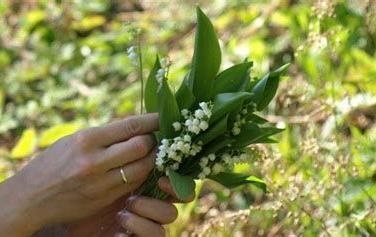 Menaces
Fréquentation
Dérangement de la faune
Cueillette (champignons, muguet, jonquilles…)
Piétinement/Tassement des sols
Déchets
Pollution chimique (voitures, avions, pollution atmosphérique…)
Pollution sonore (fréquentation, N6, avions…)
Pollution lumineuse
Réchauffement climatique
Exploitation forestière?
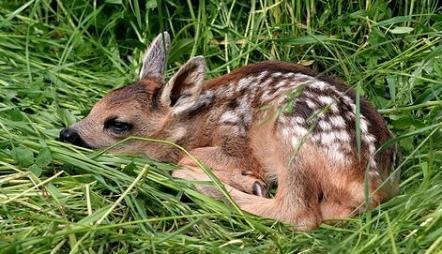 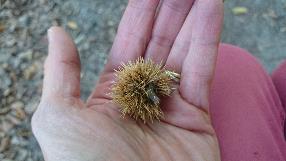 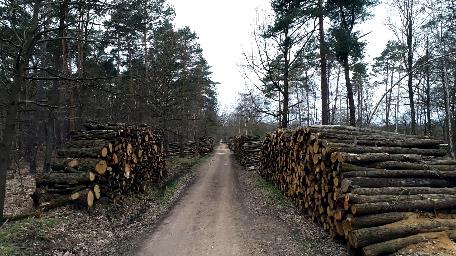 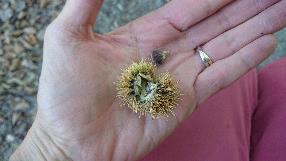 Conférence Crosne mai 2022
18
© F. Gesu
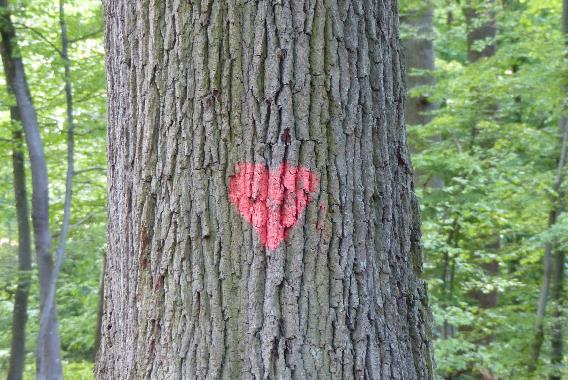 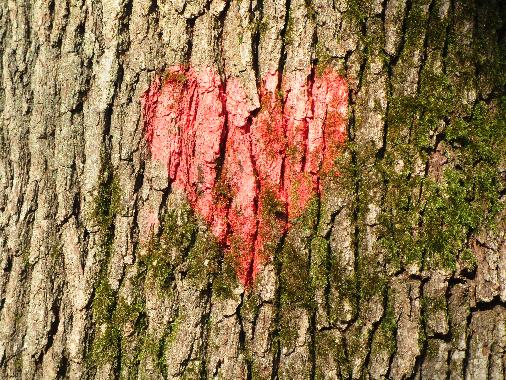 Conclusion
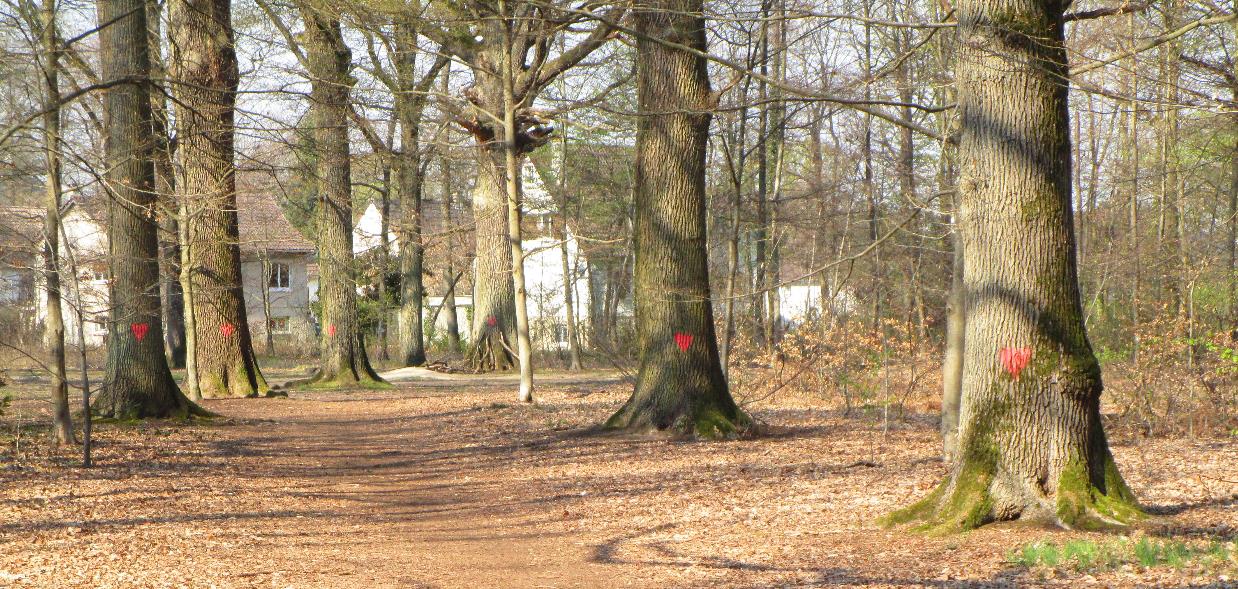 Conférence Crosne mai 2022
19
La forêt ressource
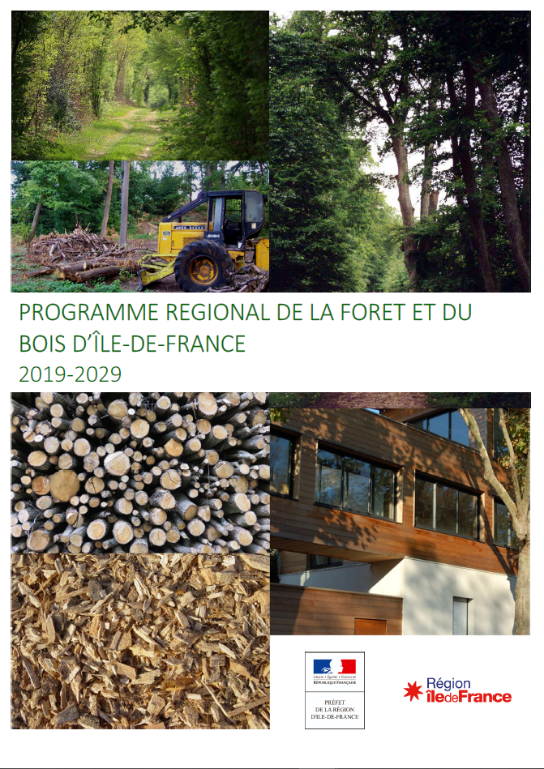 Exploitation forestière
Actuellement très forte demande sur le bois
Bois de construction
Bois = énergie « renouvelable » (mais émettrice de CO2 et de particules)

Programme régional de soutien / développement de la filière bois

Intérêt des forêts d’Ile de France
Forêts de feuillus de qualité
Aujourd’hui on ne prélève que 62% del’accroissement naturel (estimation2016)
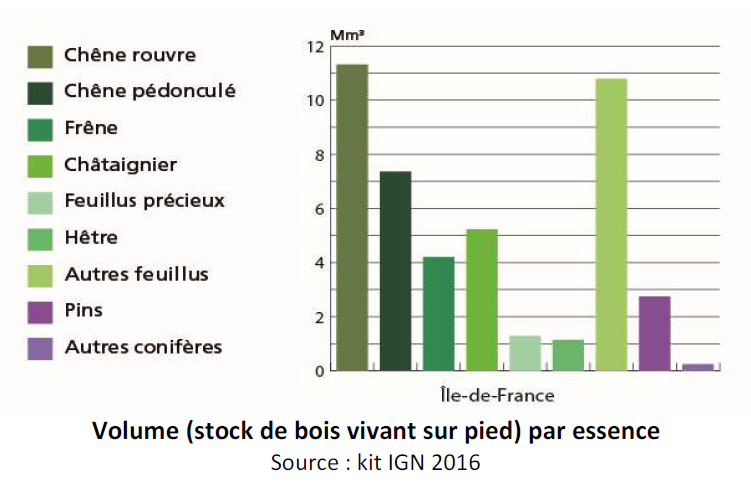 Conférence Crosne mai 2022
21
Incitation régionale à augmenter les prélèvements
Exploitation forestière
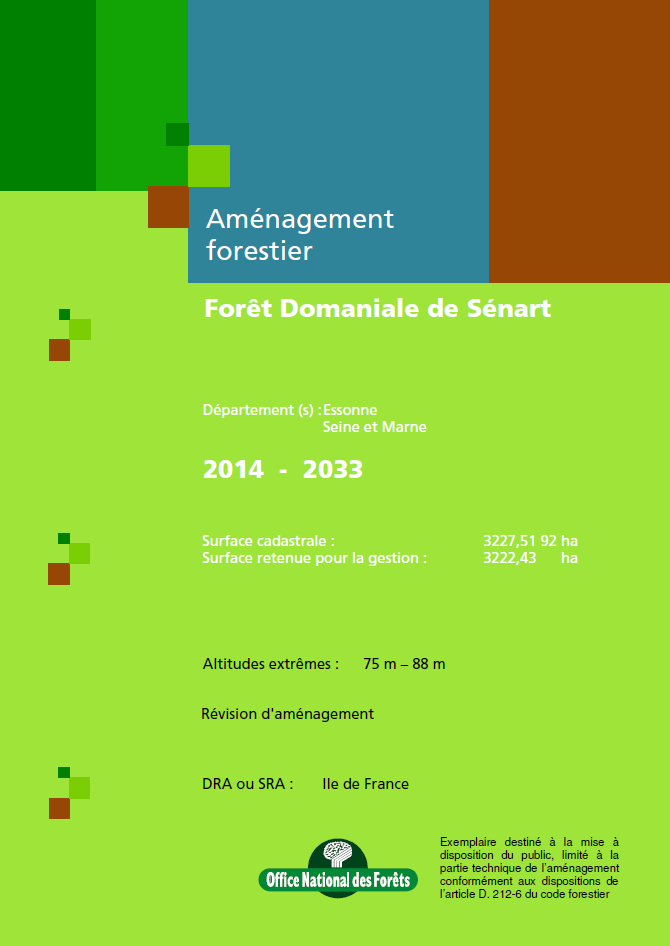 Cadrée par un document : Plan d’aménagement forestier 2014-2033
Fixe le mode d’exploitation
Les rythmes de passage par parcelle
Donne des objectifs en terme de volume à prélever (moyenne : 12 000 m3/an)
Conférence Crosne mai 2022
22
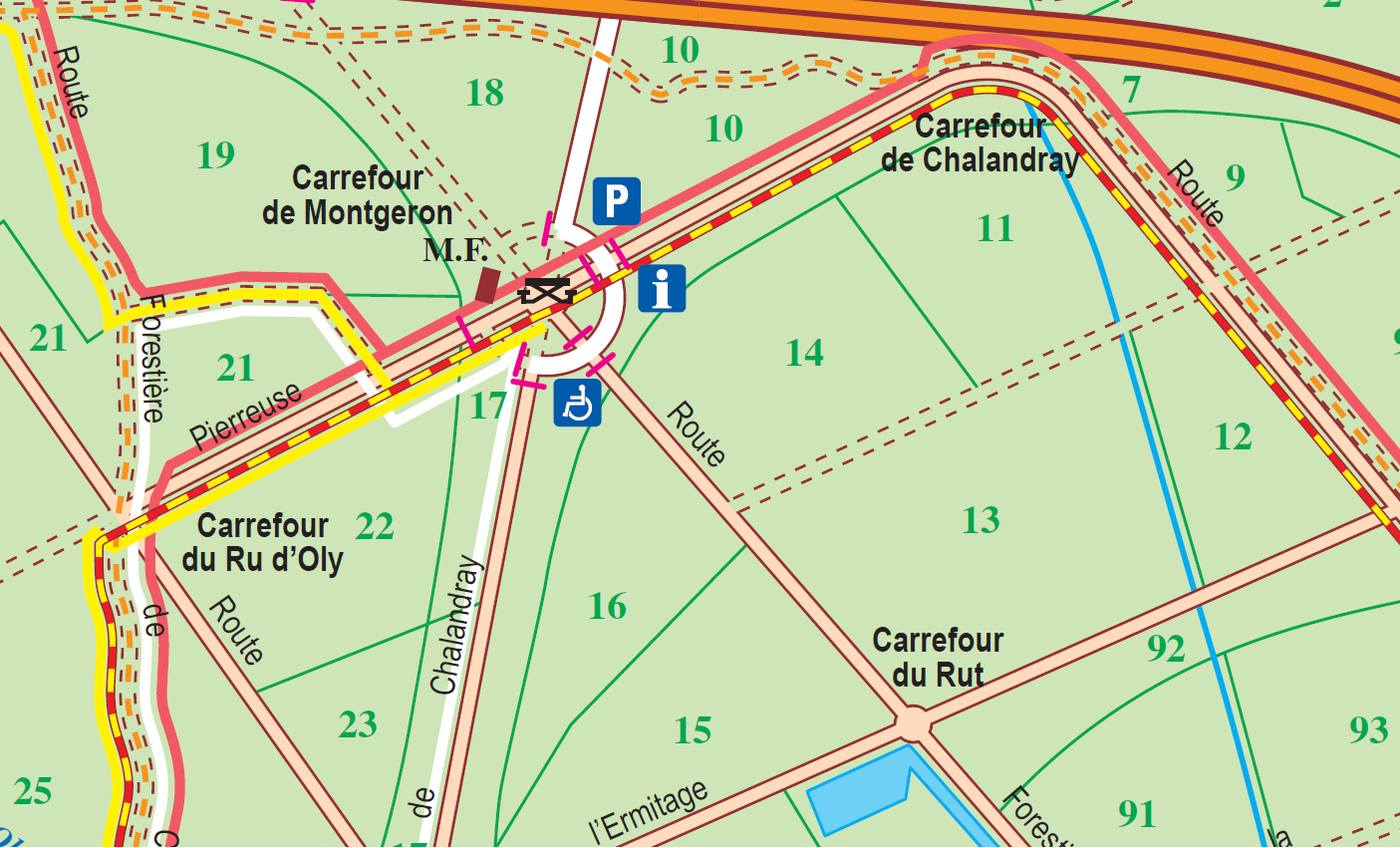 Exploitation forestière
Parcellaire
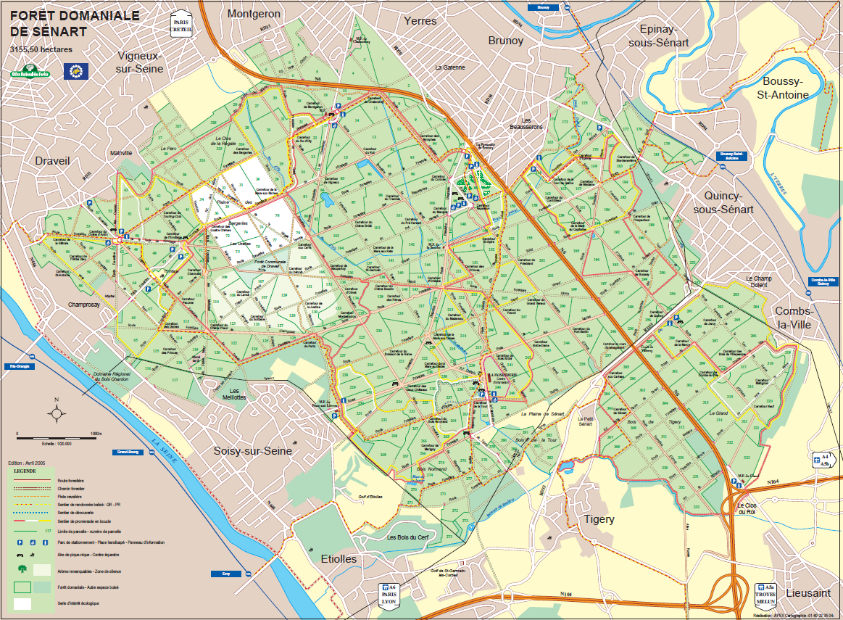 290 « placettes »
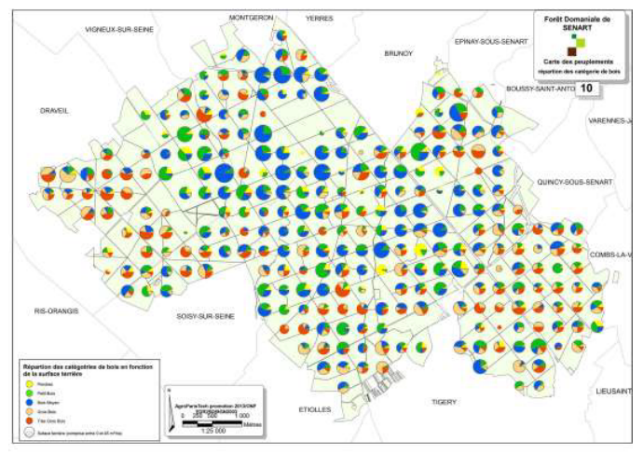 Conférence Crosne mai 2022
23
Exploitation forestière
Conférence Crosne mai 2022
24
ONF, 2018 COPIL charte Sénart
Exploitation forestière
Volume annuel vendu : Environ 11 000 m3 de bois (≈ 0.35 m3/ha)
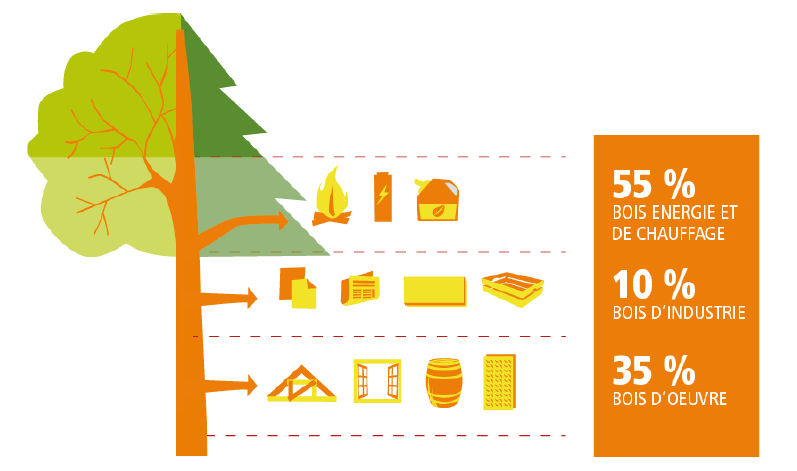 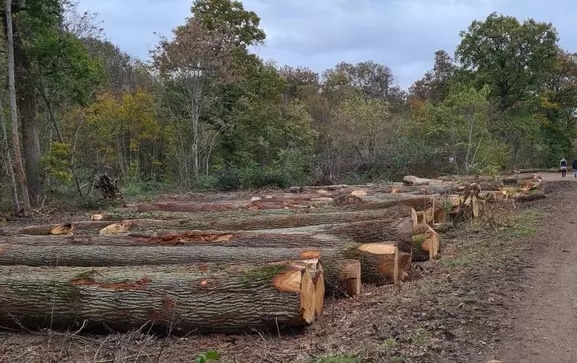 Espèce phare : Le chêne
Actuellement, l’ONF estime ne pas prélever plus que la production annuelle de la forêt estimée à 0.4 m3/ha en IDF sur la période 2009-2017.
Conférence Crosne mai 2022
25
ONF, 2021 COPIL charte Sénart et IGN, 2019
Exploitation forestière
Valorisation locale pour le bois énergie
Valorisation française pour l’essentiel du bois d’industrie et du bois d’oeuvre
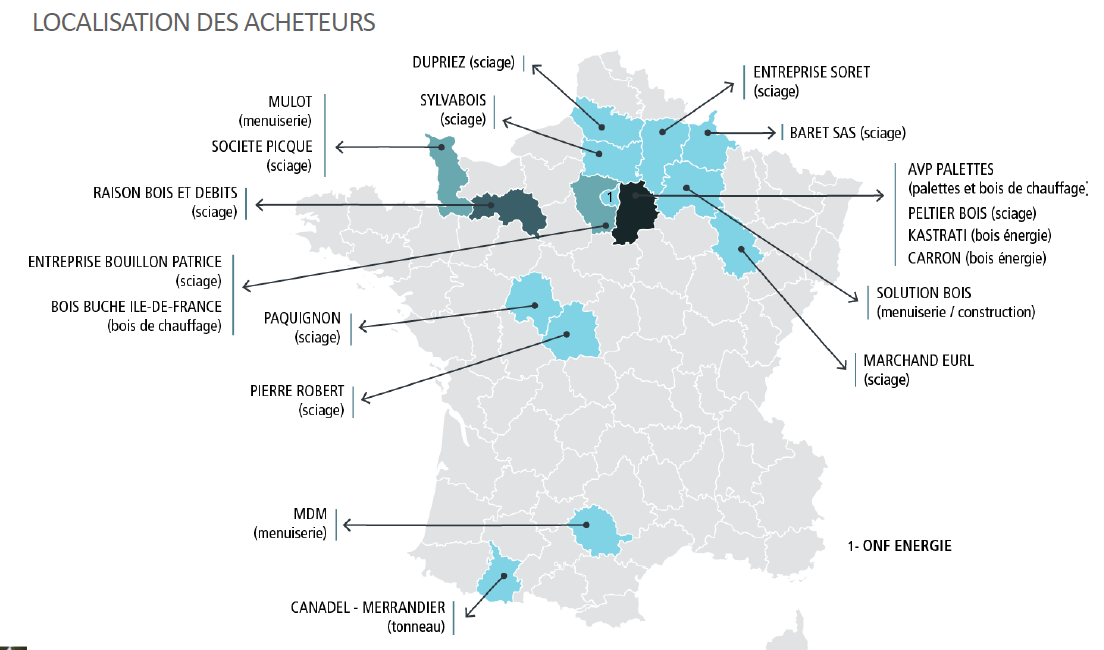 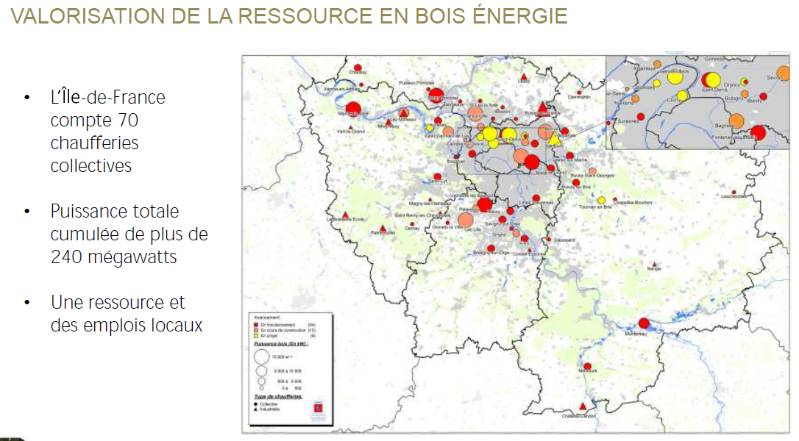 Conférence Crosne mai 2022
26
ONF, 2021 COPIL Charte Sénart
Exploitation forestière
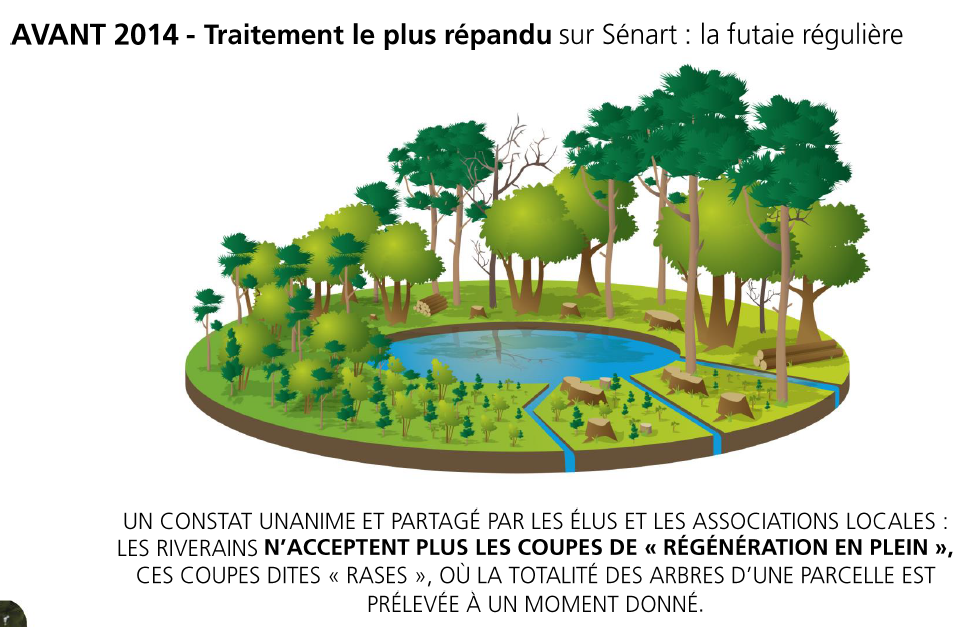 Conférence Crosne mai 2022
27
ONF, 2021 COPIL Charte Sénart
Exploitation forestière
DEPUIS 2014
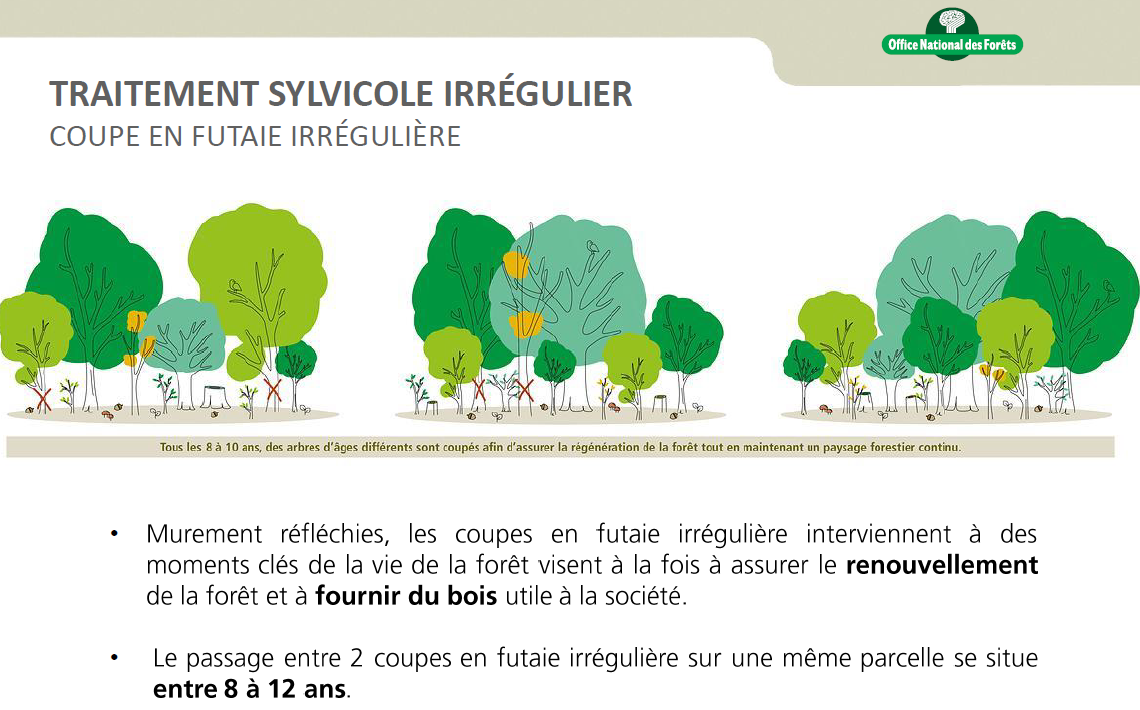 Conférence Crosne mai 2022
28
ONF, 2021 COPIL Charte Sénart
Exploitation forestière
DEPUIS 2014
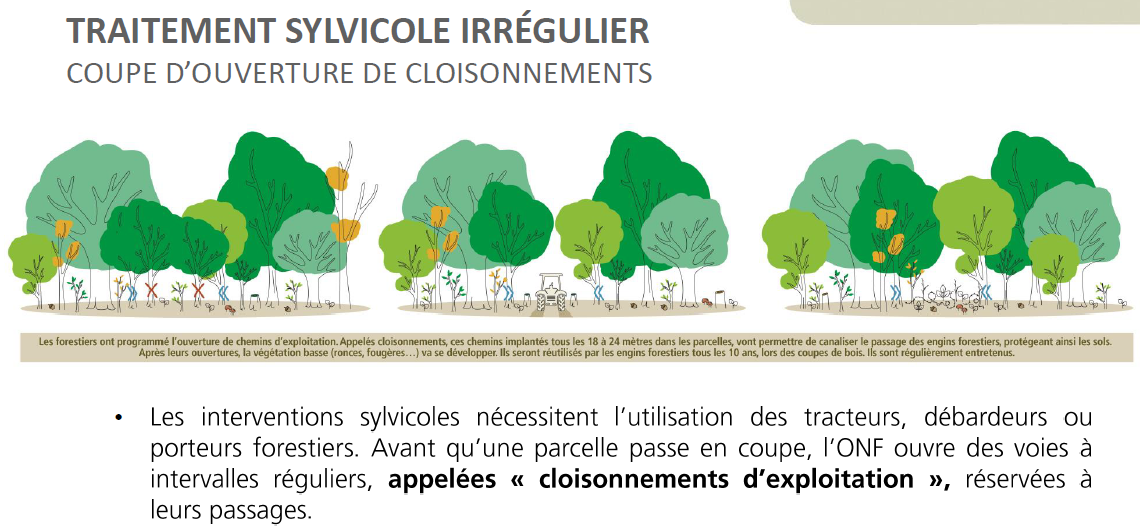 Conférence Crosne mai 2022
29
ONF, 2021 COPIL Charte Sénart
Exploitation forestière
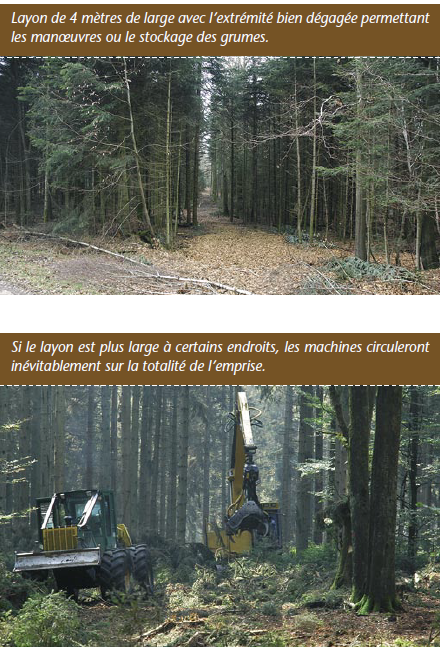 Les caractéristiques de la gestion en futaie irrégulière
Les coupes sont légères et fréquentes : le prélèvement est compris entre 15 et 25 % du capital initial et la durée de rotation entre deux coupes est comprise entre 4 et 12 ans. (Pro Silva France, 2020)
Les cloisonnements d’exploitation 
Largeur 4 m
Entre axe : 15 à 18 m voire 24 m
En cas d’abattage manuel, la distance entre les cloisonnements dépend de la taille des arbres et des outils de débusquage que l’on met en oeuvre. Des valeurs de 25 à 40 mètres sont tout à fait praticables (ONF, 2012)
Conférence Crosne mai 2022
30
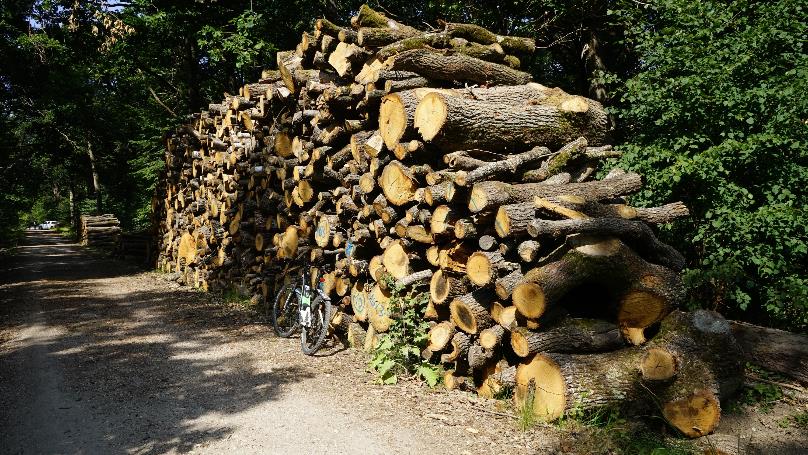 Exploitation forestière
Sur le terrain
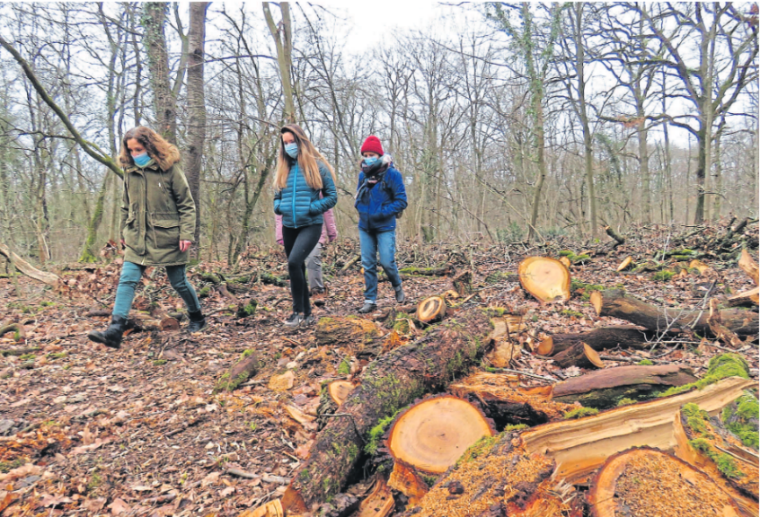 Coupes Montgeron, Juillet 2019
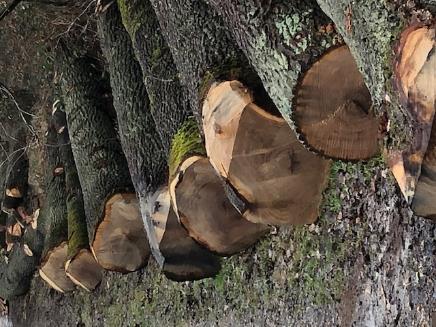 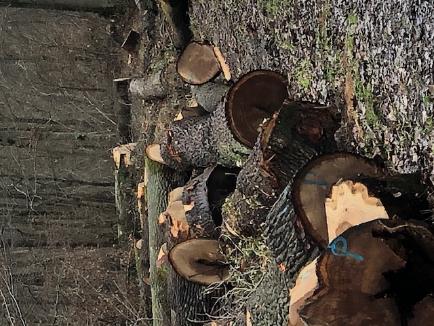 Coupes Combs la Ville
Janvier 2021
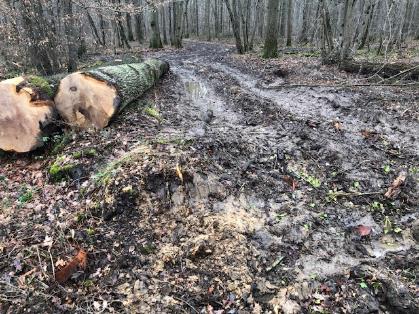 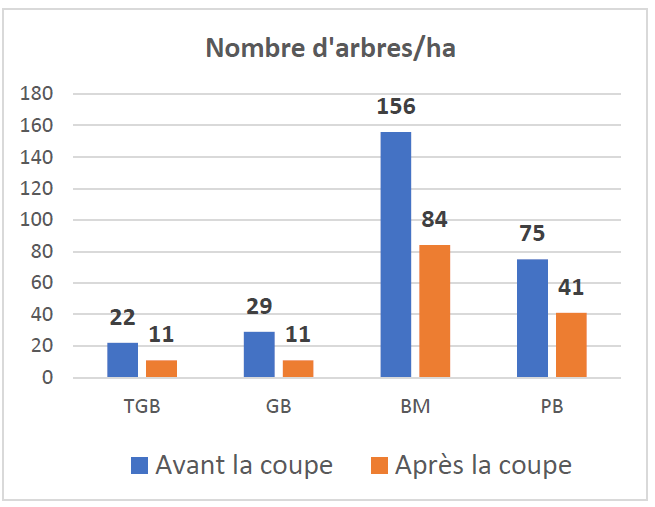 Coupes Draveil, Fin 2020
Conférence Crosne mai 2022
31
Exploitation forestière
Sur le terrain : Passage de la futaie régulière à la futaie irrégulière
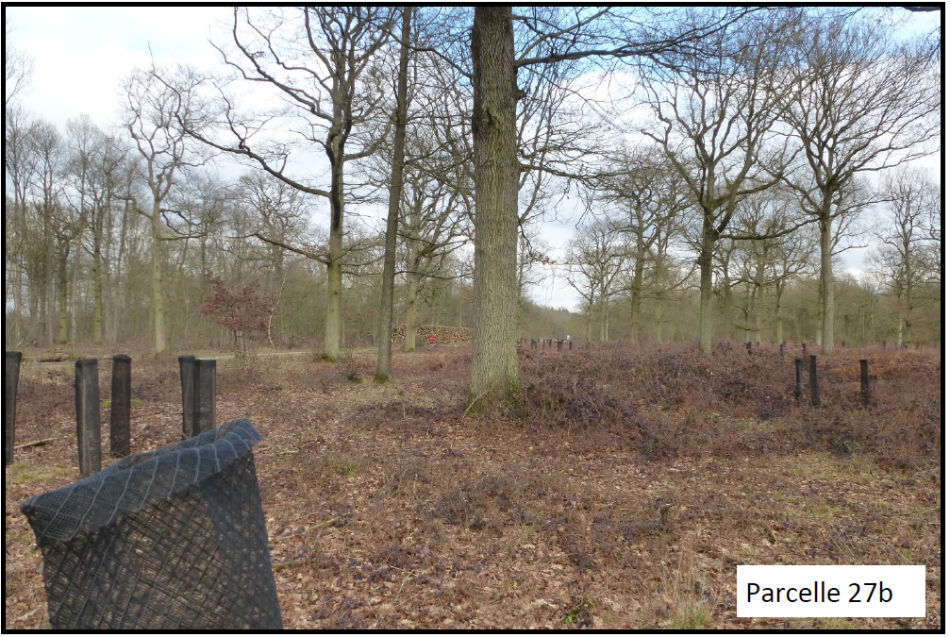 Conférence Crosne mai 2022
32
Cabinet Pierre Grillet, 2017
Exploitation forestière
Sur le terrain : Coupes importantes en 2018
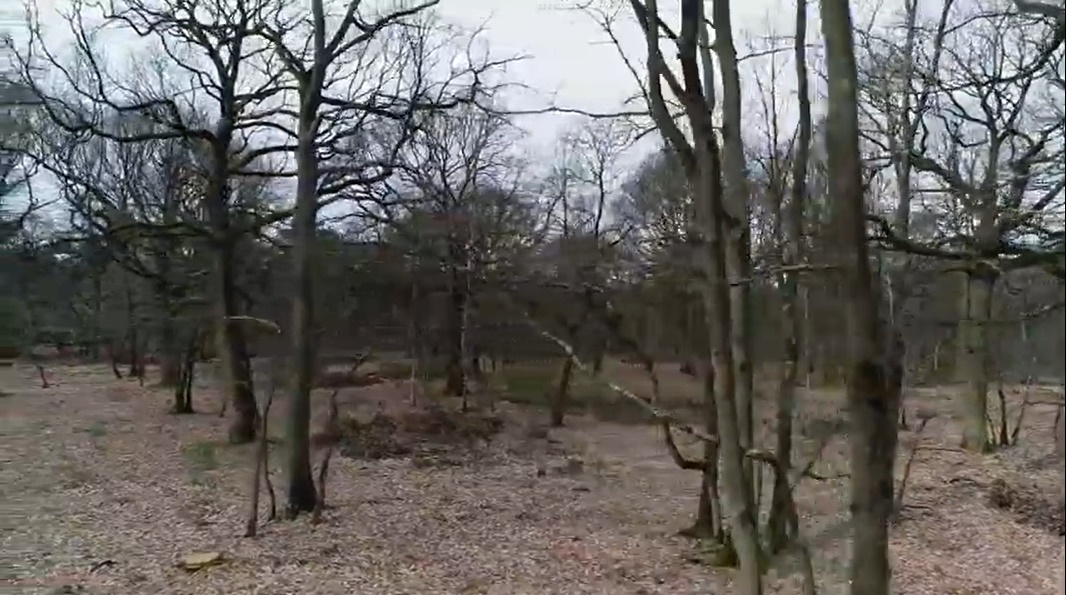 Conférence Crosne mai 2022
33
https://www.youtube.com/watch?v=0TPucD3SDvg
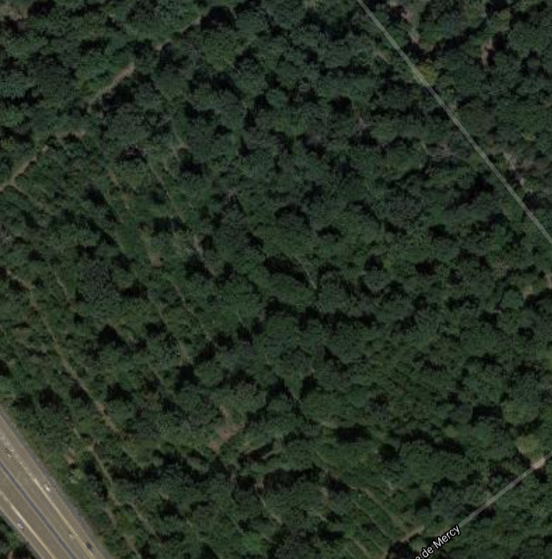 Exploitation forestière
Sur le terrain
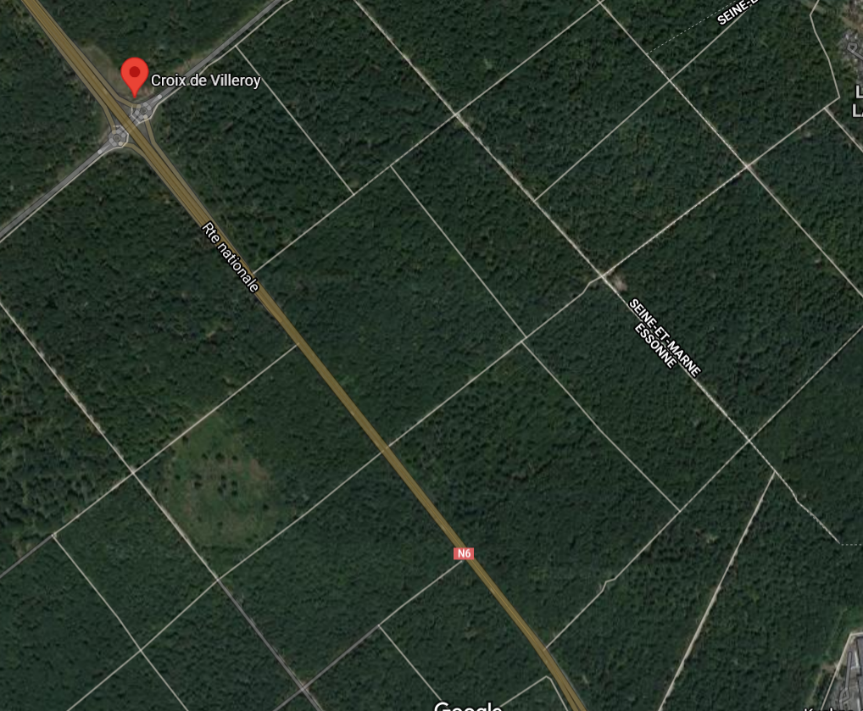 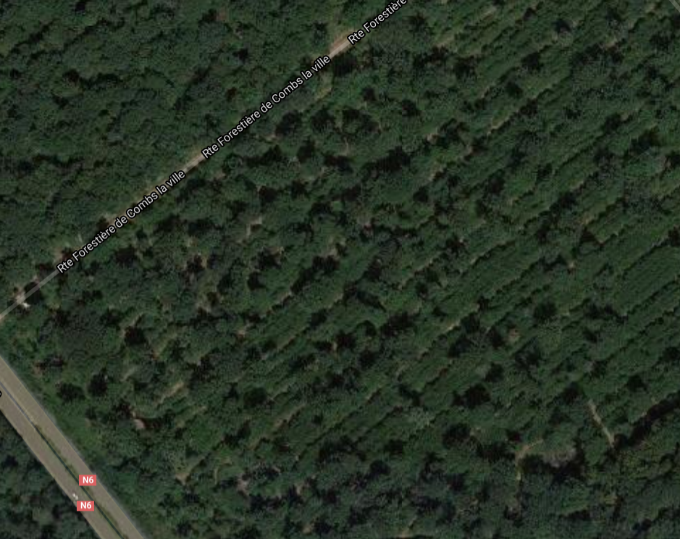 Conférence Crosne mai 2022
34
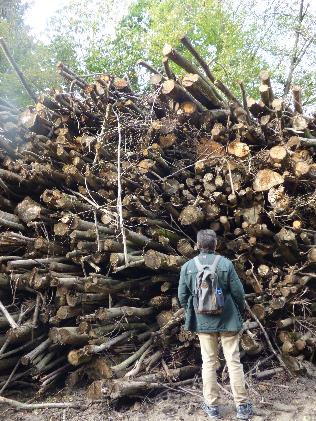 Exploitation forestière
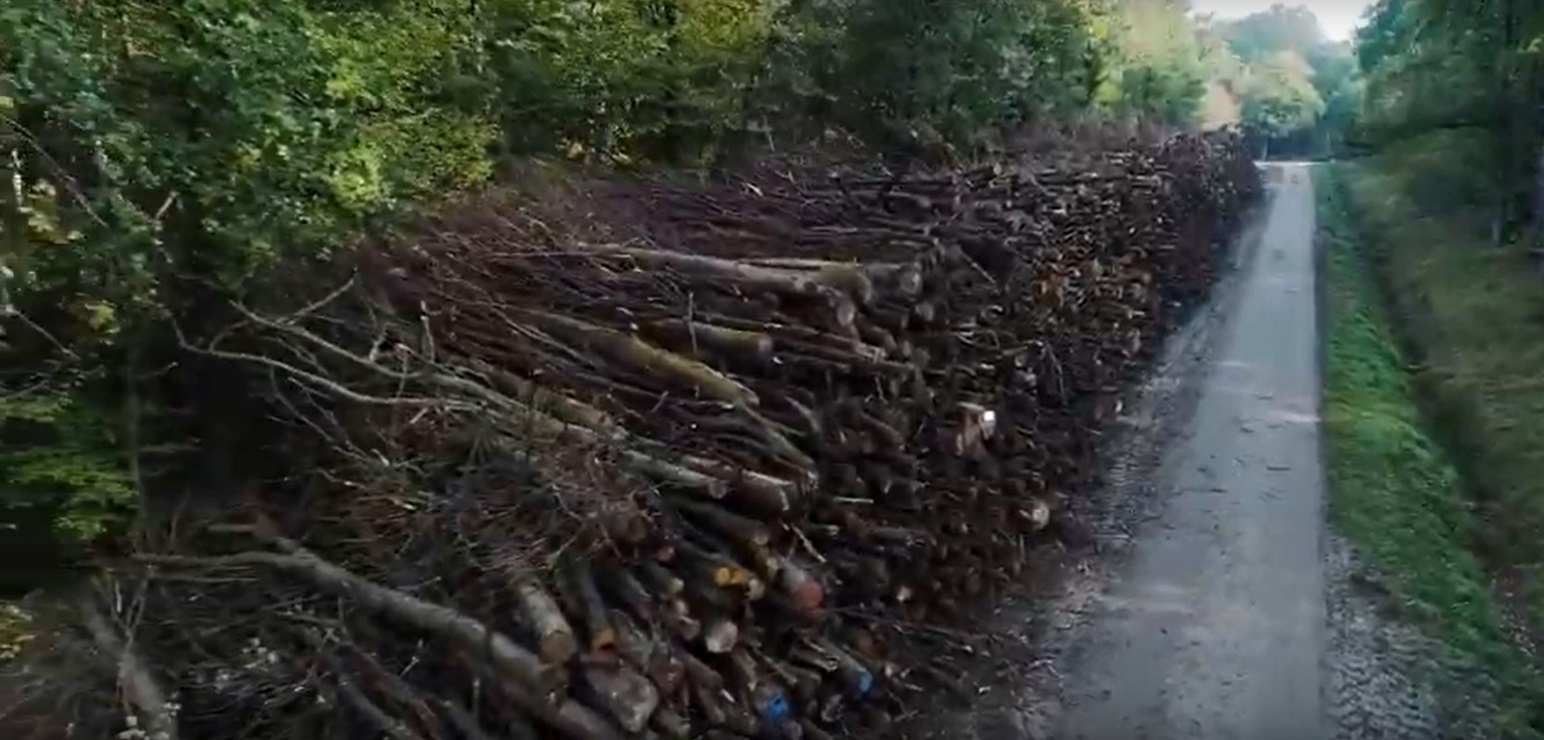 Cloisonnement Draveil : Août 2020
Allées de 4 m de large
Entre axe : 10 m
28% de la forêt détruite
Cloisonnement Montgeron : Juin 2021
A proximité des habitations
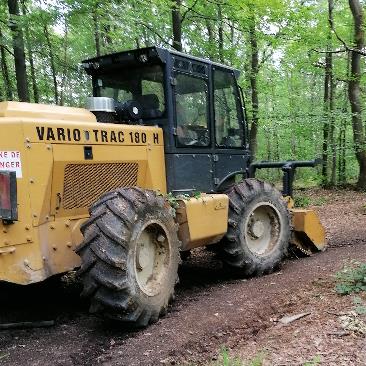 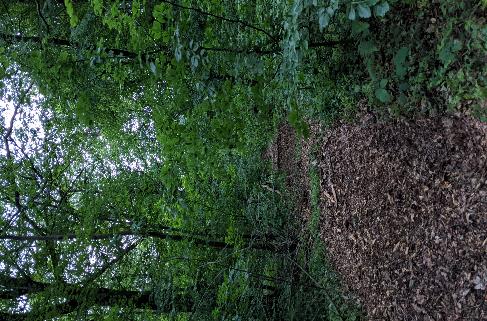 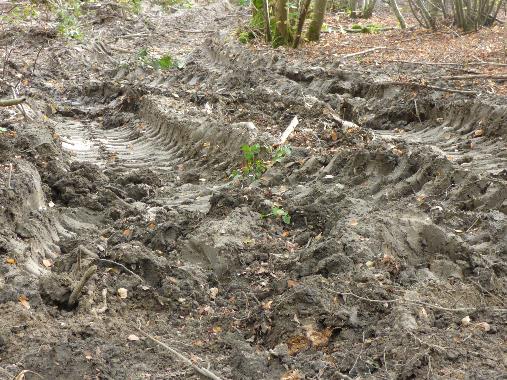 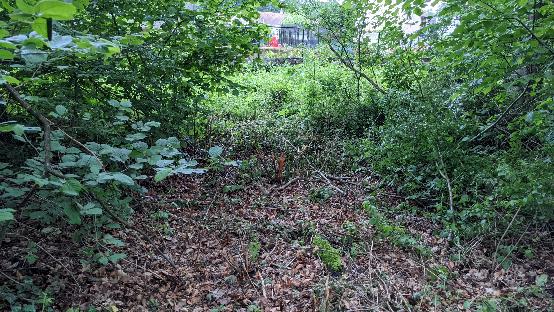 Conférence Crosne mai 2022
35
Exploitation forestière
Périodes d’exploitation ?
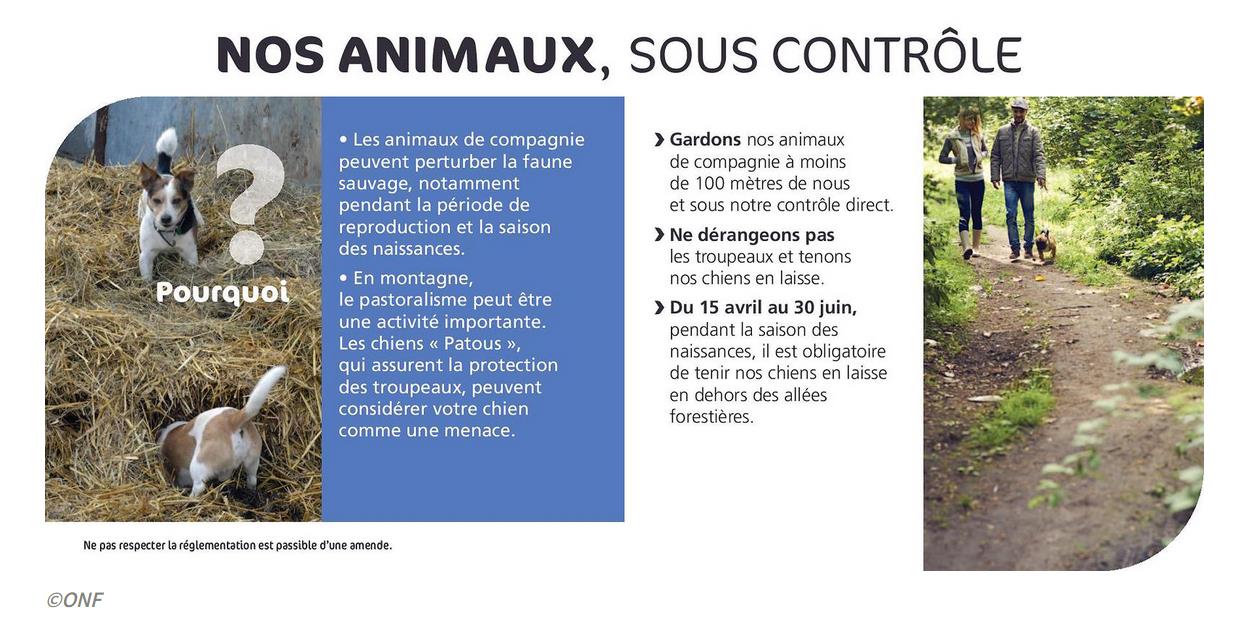 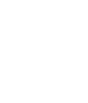 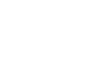 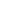 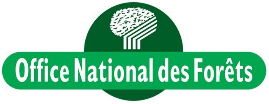 Conférence Crosne mai 2022
36
Exploitation forestière
Périodes d’exploitation ?
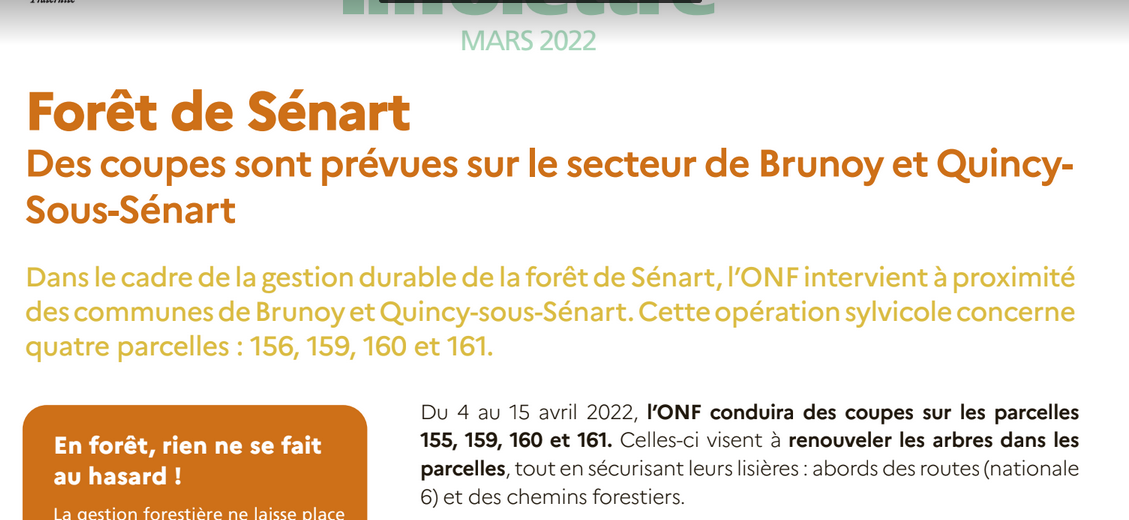 Conférence Crosne mai 2022
37
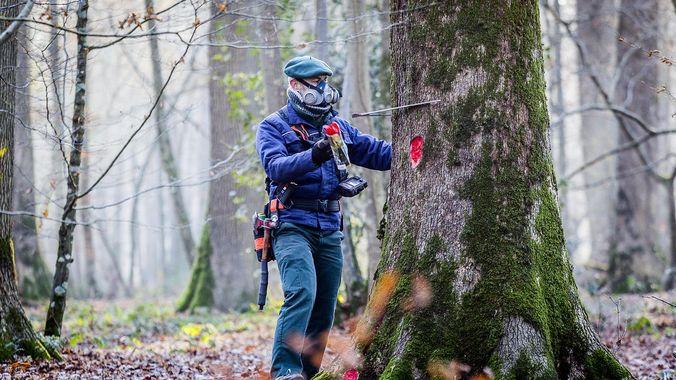 Conclusion
Arbre à abattre pour du bois d’oeuvre
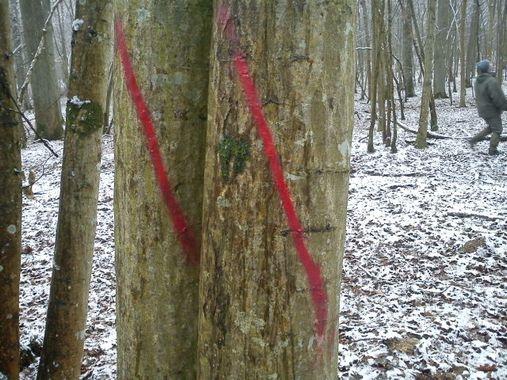 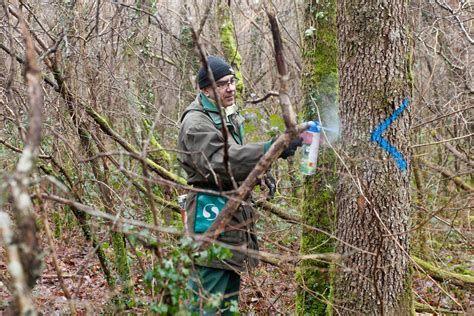 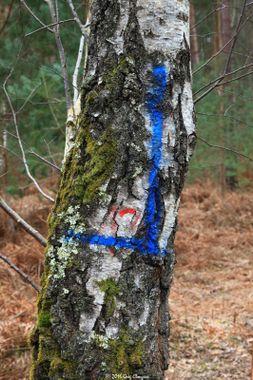 Arbre « bio »
à conserver
Délimitation des cheminements d’exploitation
Arbres à abattre pour du bois énergie
Conférence Crosne mai 2022
38
Que faire ?
Que faire ?
Engagement de l’association Montgeron Environnement dans la processus de charte depuis 2012
Objectif : Signature nouvelle charte en novembre 2022
Conférence Crosne mai 2022
40
Que faire ?
L’association Montgeron Environnement intègre le Comité de suivi écologique en 2021
Comité de suivi écologique élargi
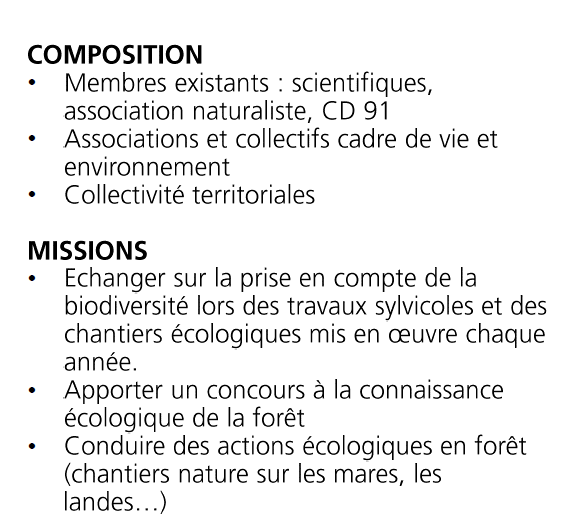 Conférence Crosne mai 2022
41
Que faire ?
Participation à des sorties de suivi des actions avec le Comité de suivi écologique
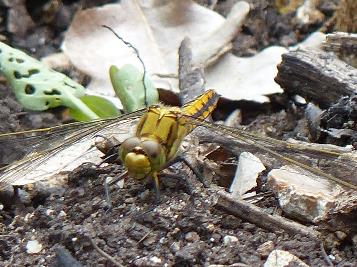 Mares
Martelage
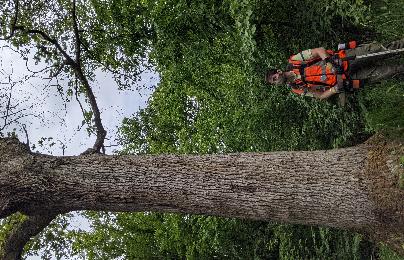 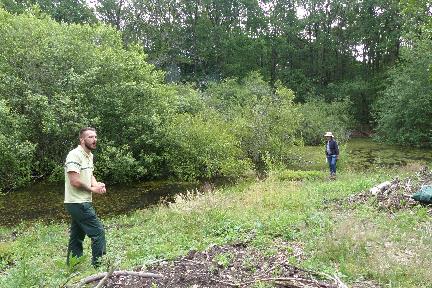 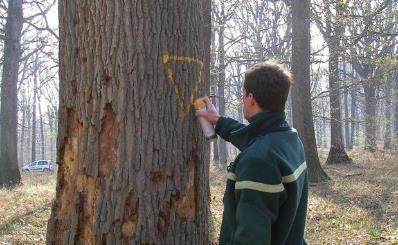 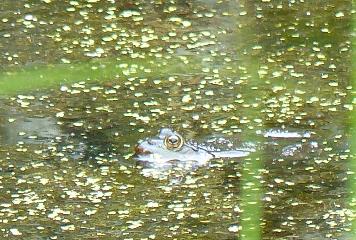 © ONF
Projet plantations
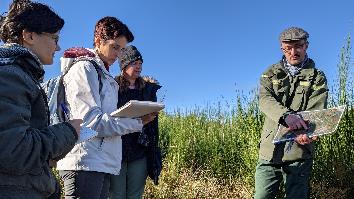 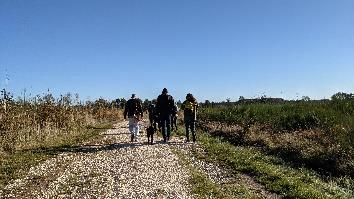 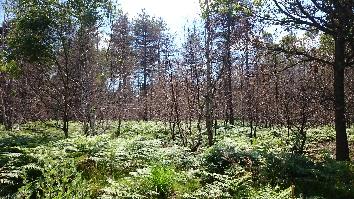 Conférence Crosne mai 2022
42
Photos B. Grimard
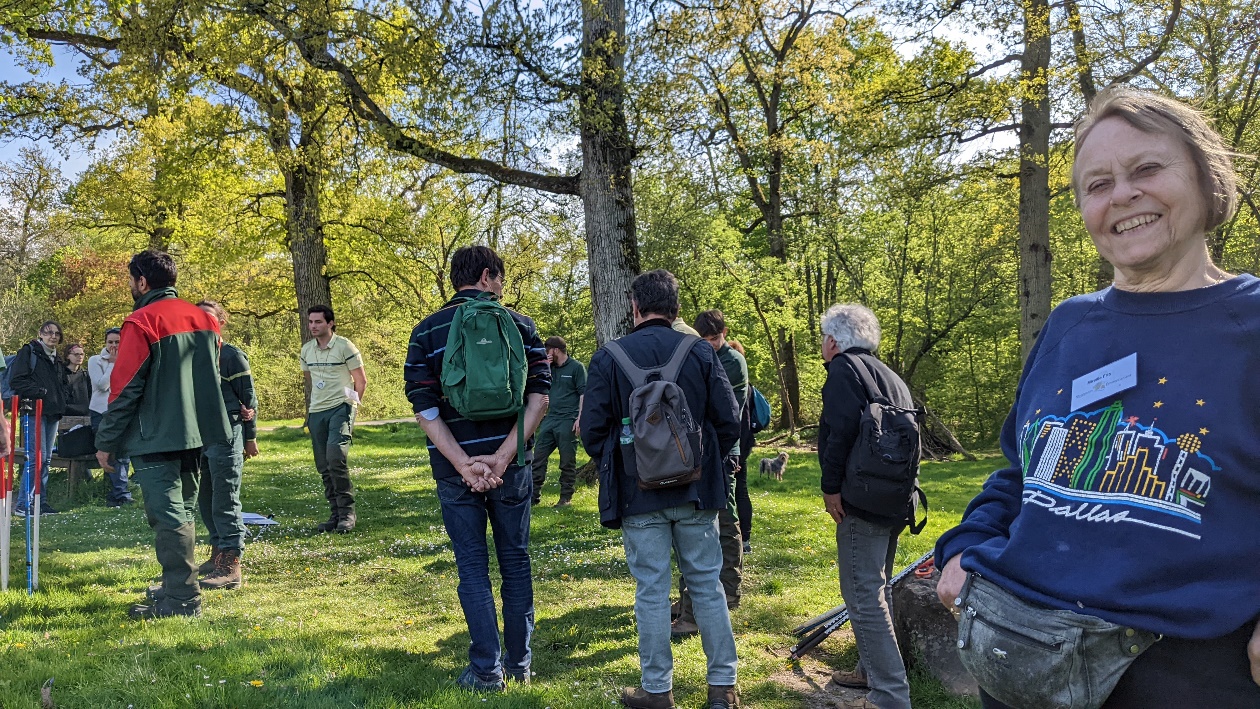 Que faire ?
Mesure de la croissance de forêt
Mesure de la croissance des arbres sur les placettes : 21/04/22
Estimation de la production de bois 2013-2022
Adaptation de la gestion à la production de bois en forêt
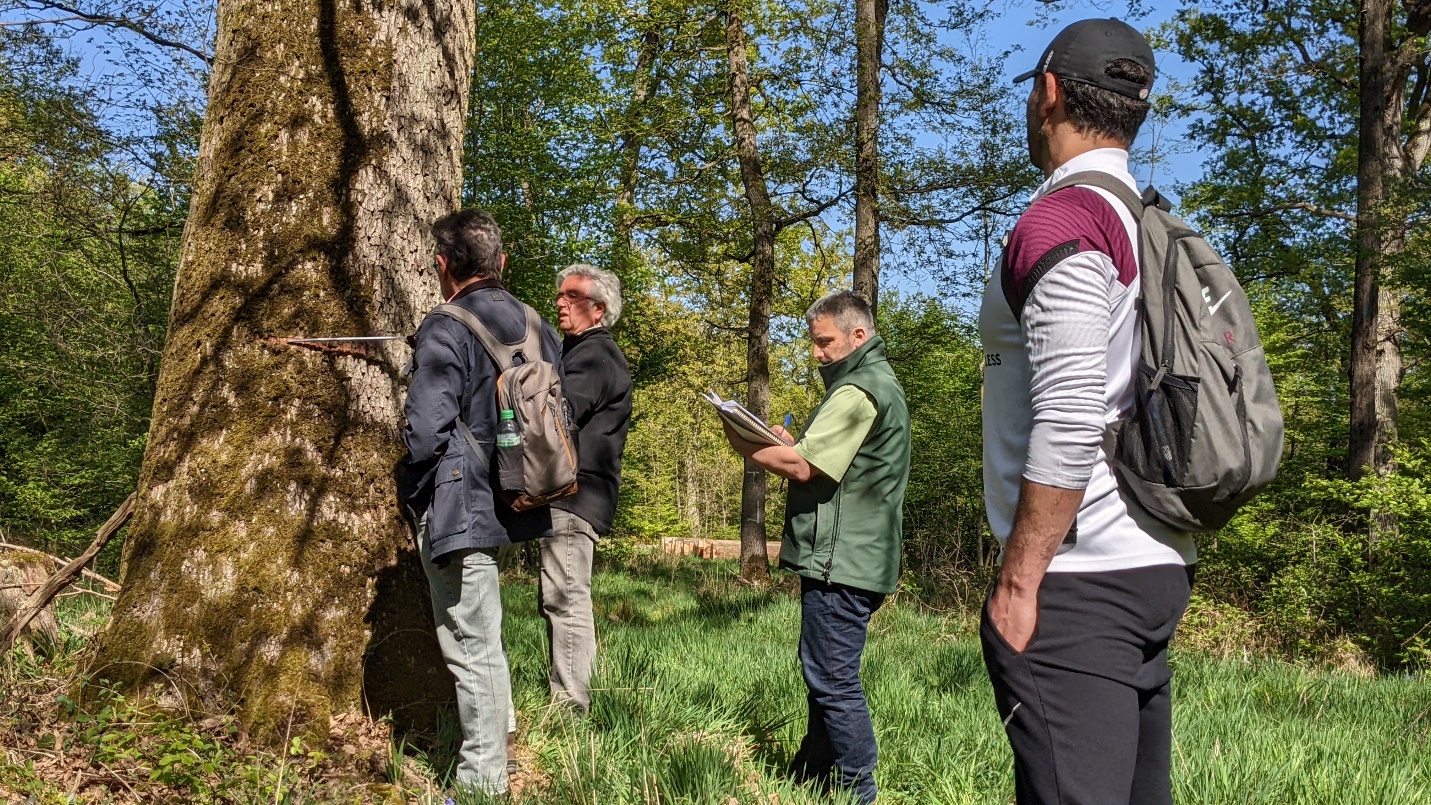 290 placettes
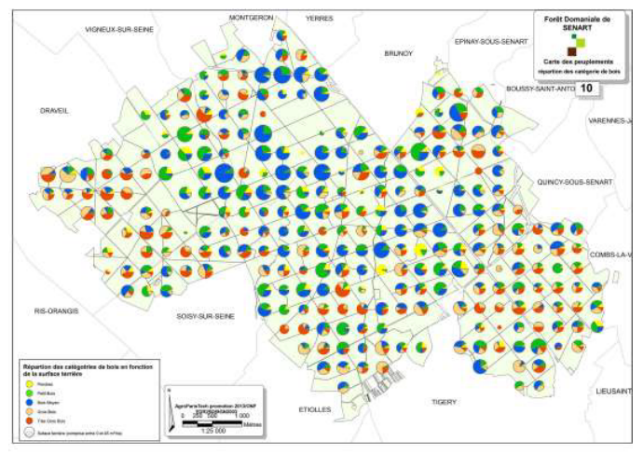 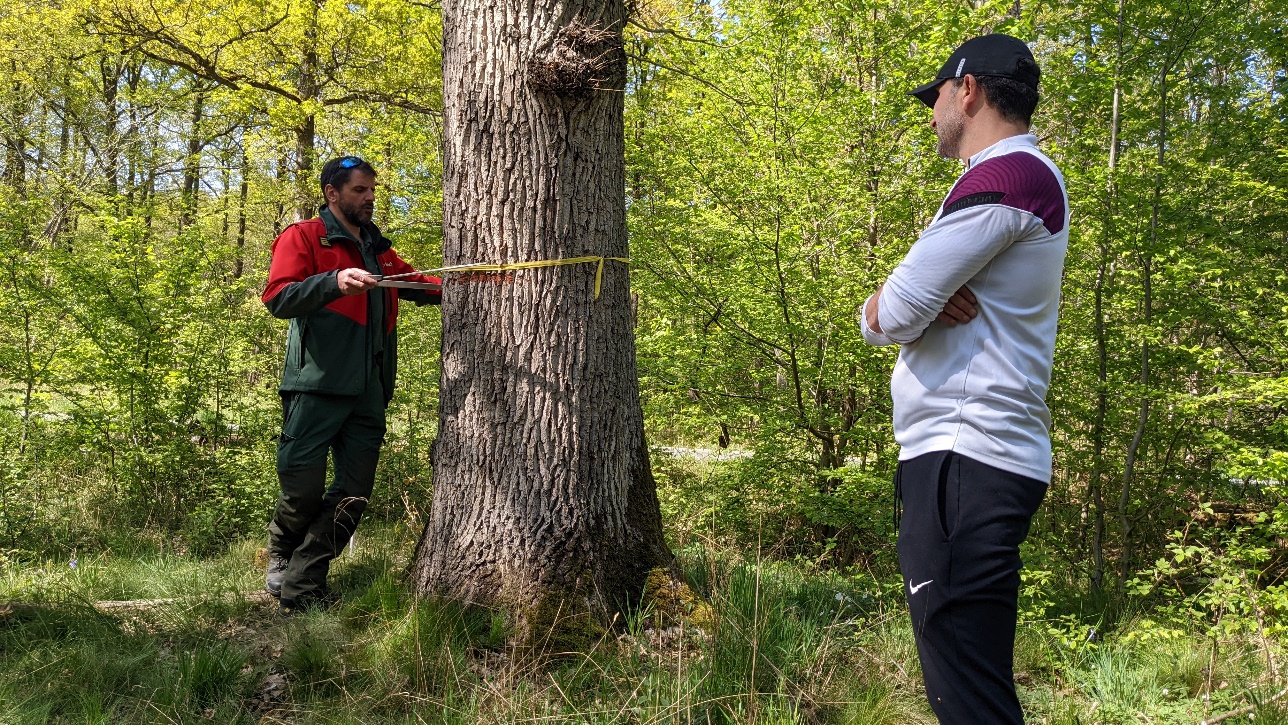 Conférence Crosne mai 2022
43
Que faire ?
Réflexion sur la mise en place d’une trame de vieux bois et l’ilots de vieillissement et de sénescence en forêt de Sénart
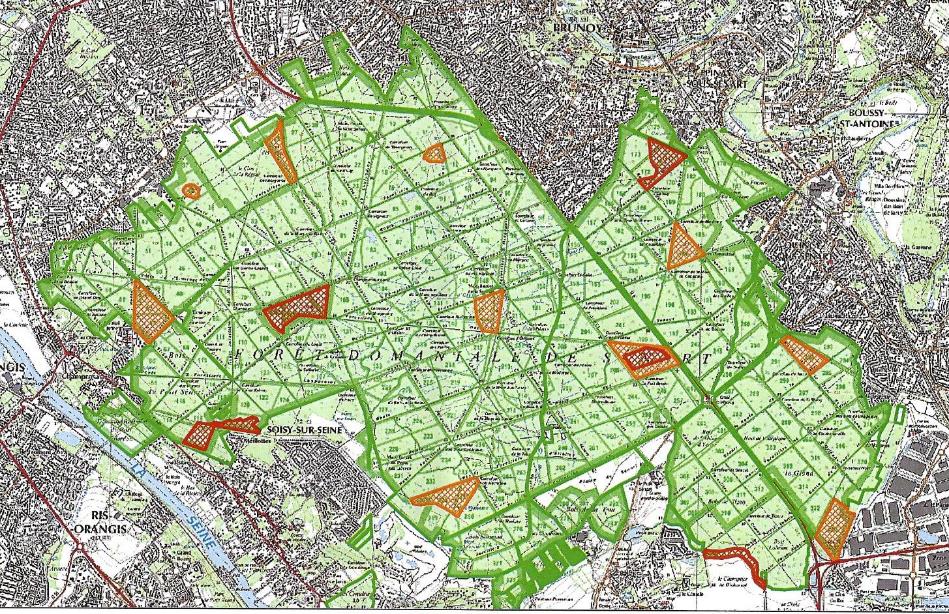 Trame de vieux bois : 1 ou 2 arbres bio par ha

Ilots de vieillissement : Les arbres sont prélevés au double de l’âge habituel

Ilots de senescence : Forêt laissée en libre évolution

Au total 5% de la surface de la forêt
Conférence Crosne mai 2022
44
ONF, 2021
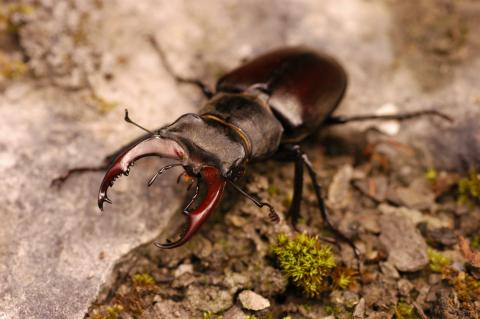 Que faire ?
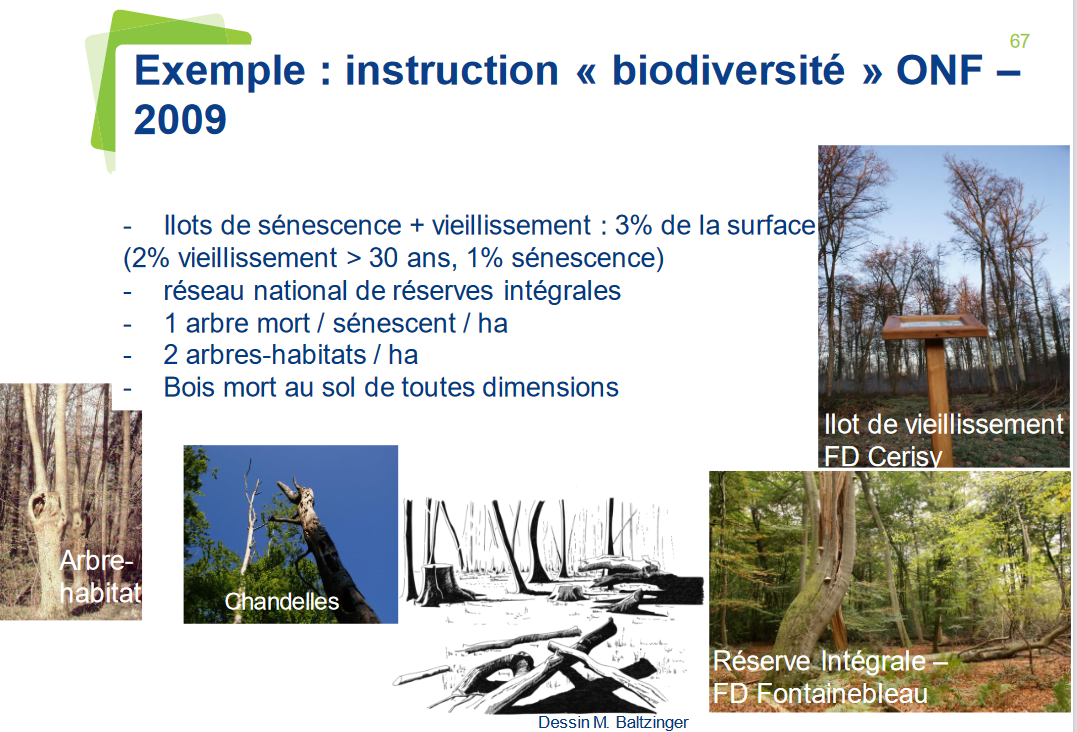 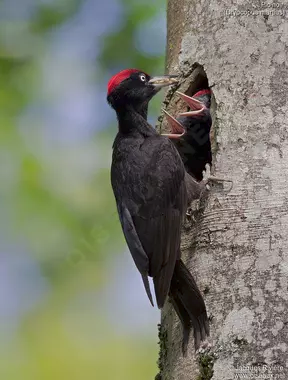 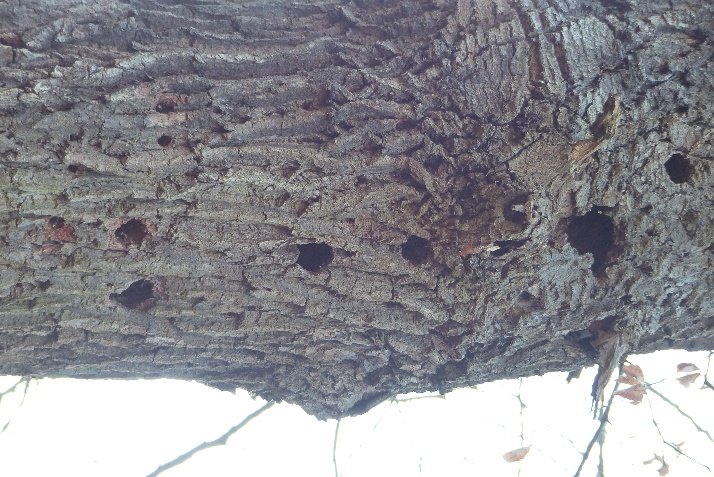 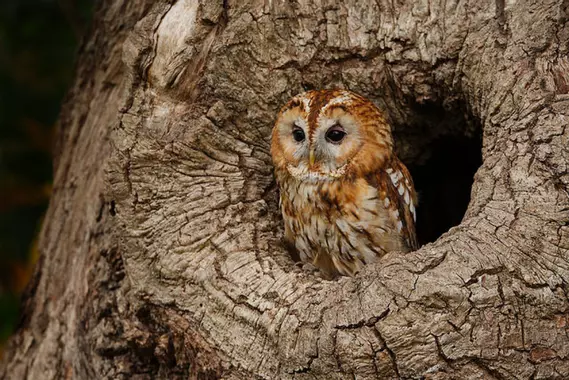 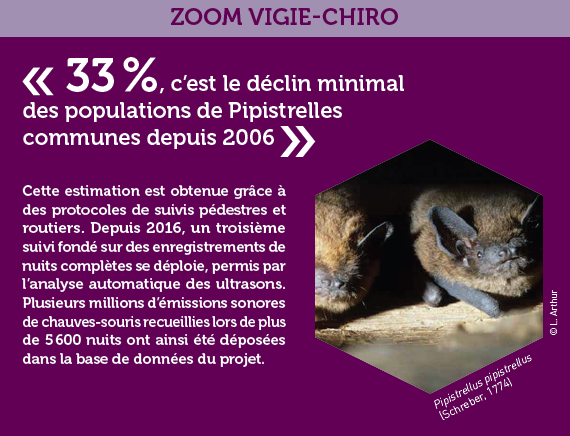 Conférence Crosne mai 2022
45
Gosselin F & M, 2019. Gestion forestière et Biodiversité
Que faire ?
Plantations de chênes pubescents, pins laricio en alternance avec des bandes de végétation locale (bouleaux, trembles…)
Programme de reboisement après l’incendie de 2018 : 38 700 plants
Organisation d’un chantier participatif avec les scolaires
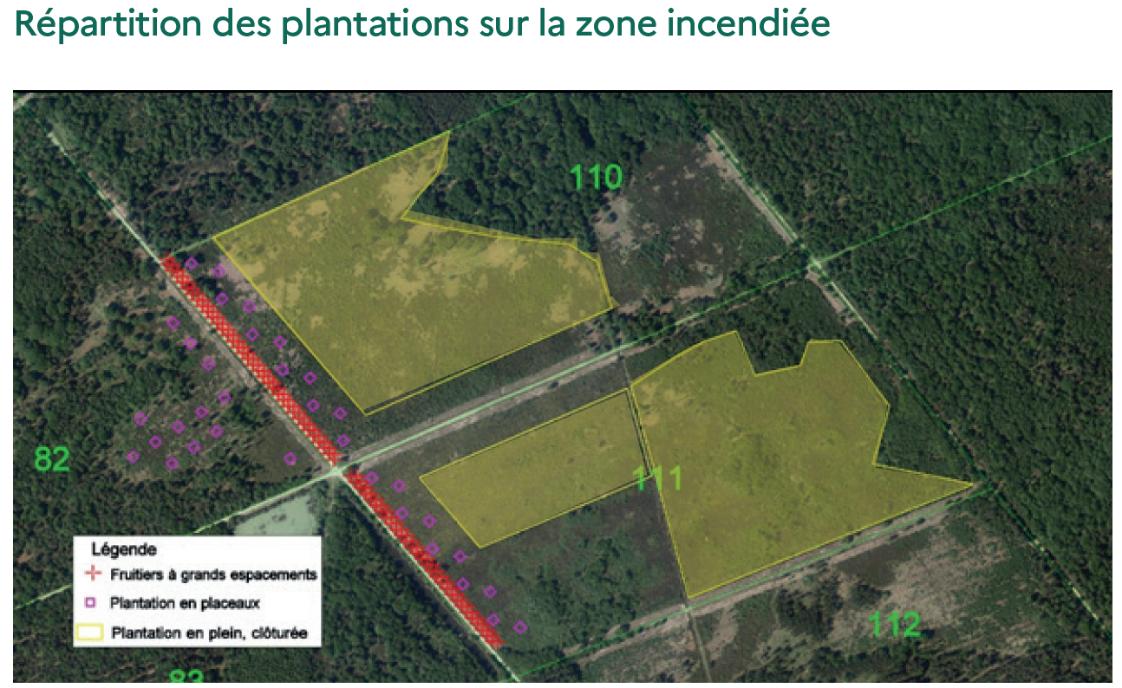 Zones laissées en libre évolution
Plantation de fruitiers sauvages (cormiers, alisiers, pommiers, poiriers…)
Conférence Crosne mai 2022
46
ONF, 2021
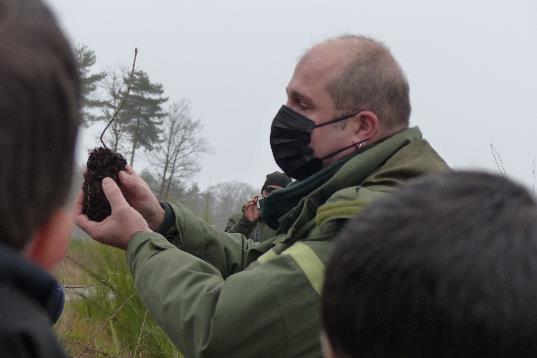 Que faire ?
¨
Proposition / organisation / participation d’un chantier pédagogique de reboisement de la zone incendiée le 10/10/18  avec les scolaires  
200 arbres plantés par les enfants en décembre 2021: alisiers, cormiers, pommiers et poiriers sauvages
 4 classes : CE2, CM2, éco-délégués de collège
Maitre d‘ouvrage: l’ONF,  encadrement par les enseignants et 13 membres de l’association 
Film réalisé par un membre de l’association:  https://studio.youtube.com/video/v4zPwl1rRkM/edit
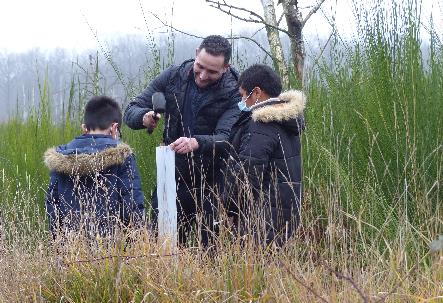 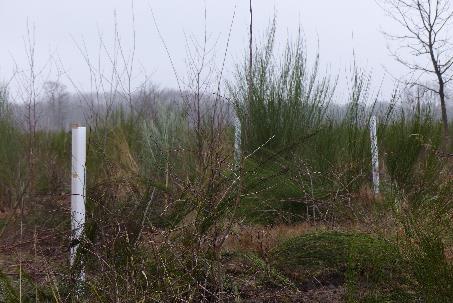 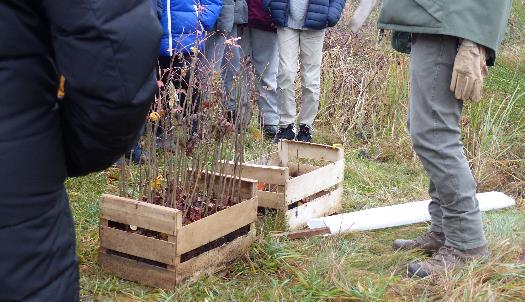 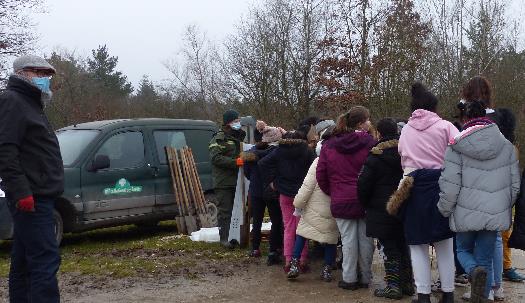 Conférence Crosne mai 2022
47
Que faire ?
Video : Jeunes pousses et tuteurs (Frédéric Gésu)
https://www.youtube.com/watch?v=xbxYlTGAxjI
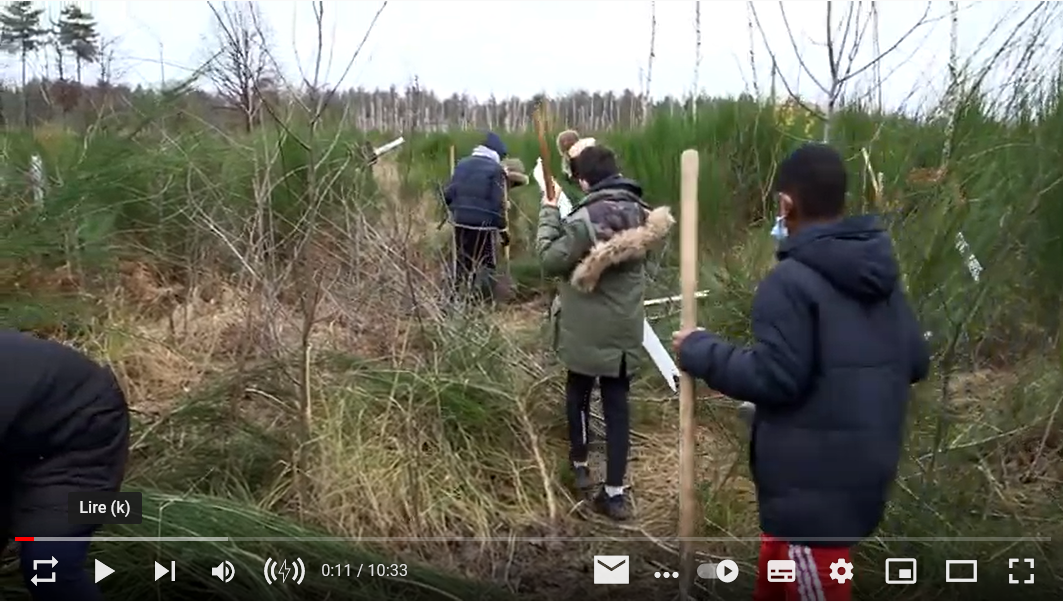 Conférence Crosne mai 2022
48
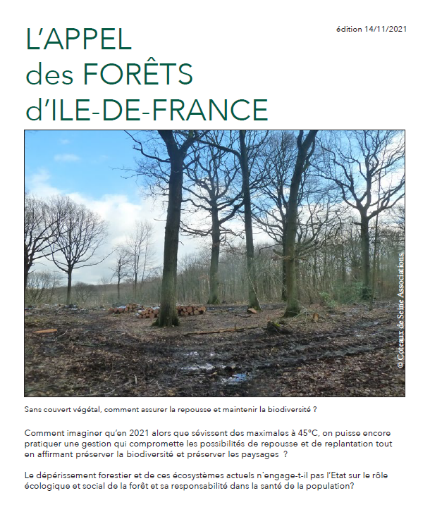 Que faire ?
Appel des forêts d’Ile de France (10 massifs forestiers d’IDF)14/11/2021
Statut particulier pour les forêts périurbaines d’Ile de France
Arrêt de l’exploitation forestière
Arrêt des coupes rases
Association des citoyens aux décisions prises en forêt
Rencontres d’une délégation (6 membres) avec 
les conseillers des ministres
20 janvier 2022 : Agriculture
27 janvier 2022 : Transition Ecologique
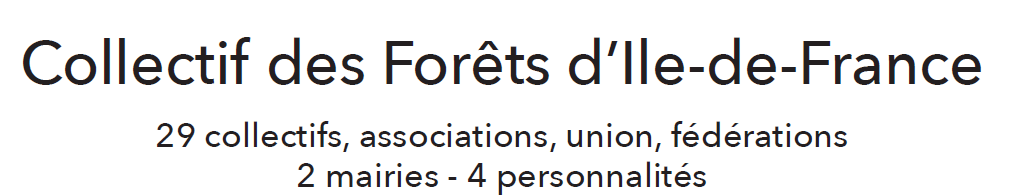 Conférence Crosne mai 2022
49
Ce que nous préconisons
Passer de l’exploitation forestière à l’entretien de la forêt
Respect des paysages et du rôle social de la forêt
Gestion en futaie irrégulière stricte (limiter les prélèvements à 15 à 25 % tous les 4 à 12 ans, recommandation Pro Silva France) 
Prise en compte de la biodiversité dans la gestion forestière
Association des citoyens aux décisions
Association des citoyens au martelage
Traitement différencié des lisières
Mise en place d’une trame de vieux bois et d’ilots de vieillissement
Pas de coupes pendant les périodes de nidification et de reproduction du chevreuil
Les ilots de senescence c'est la libre évolution
Les ilots de vieillissement c'est plutôt laisser la forêt évoluer plus longtemps (couper les chênes à 260- 360 ans plutôt que 130-180 ans)
Conférence Crosne mai 2022
50
Discussion
Votre perception ?
Vos attentes ?
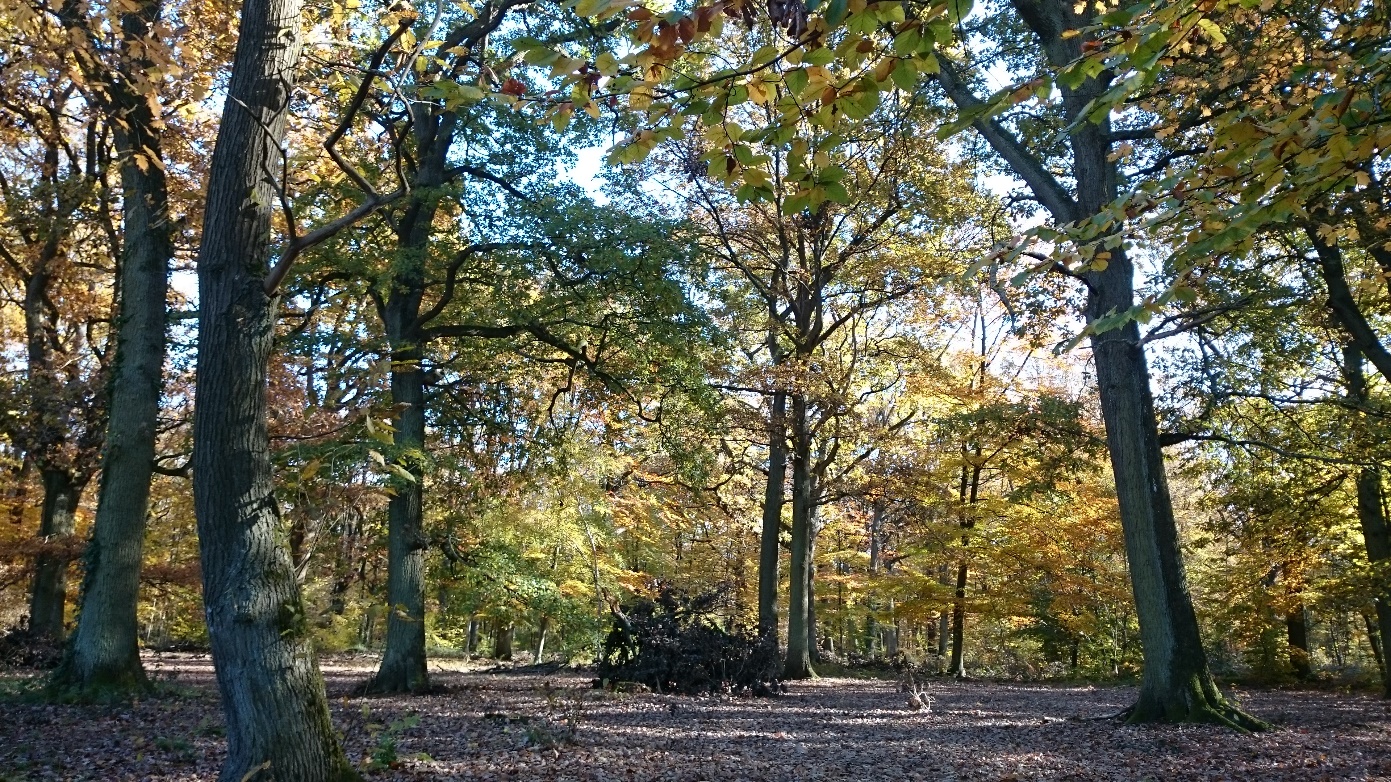 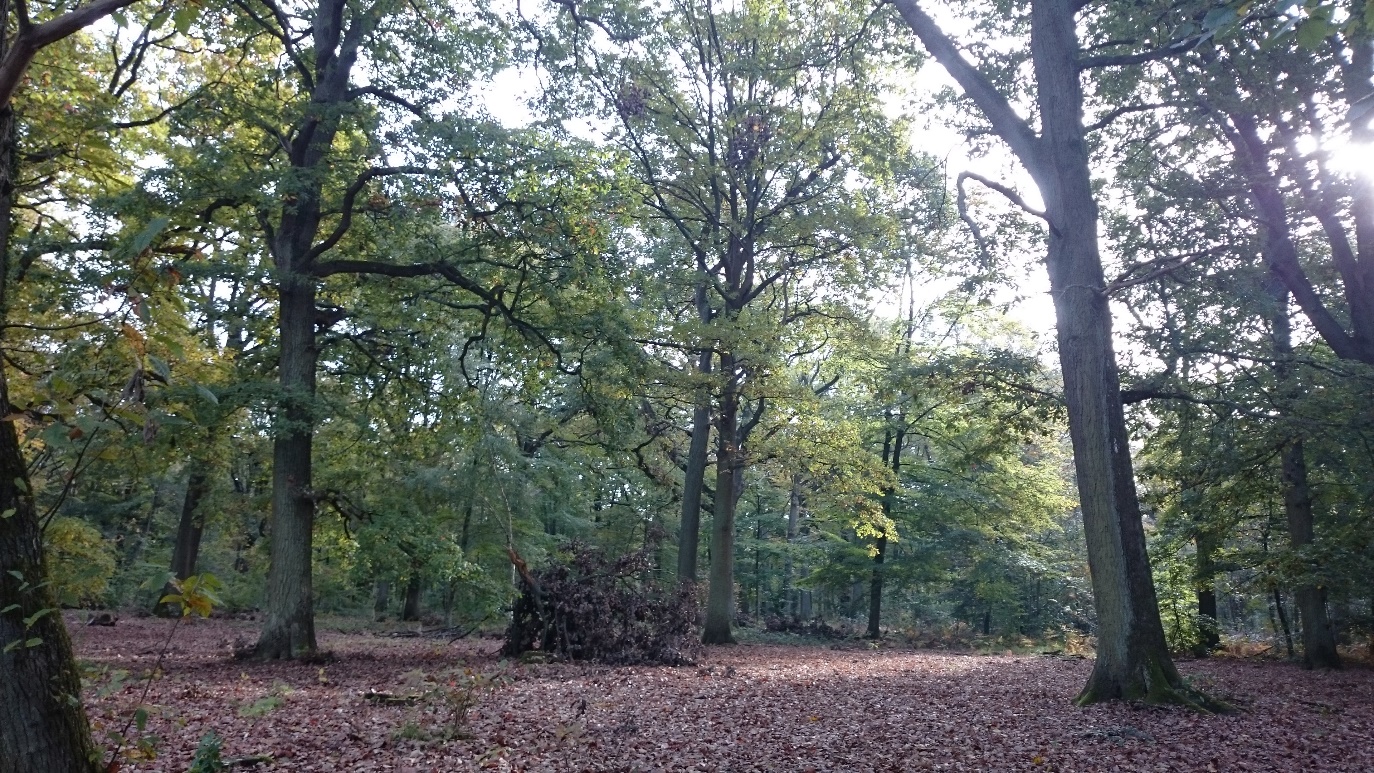 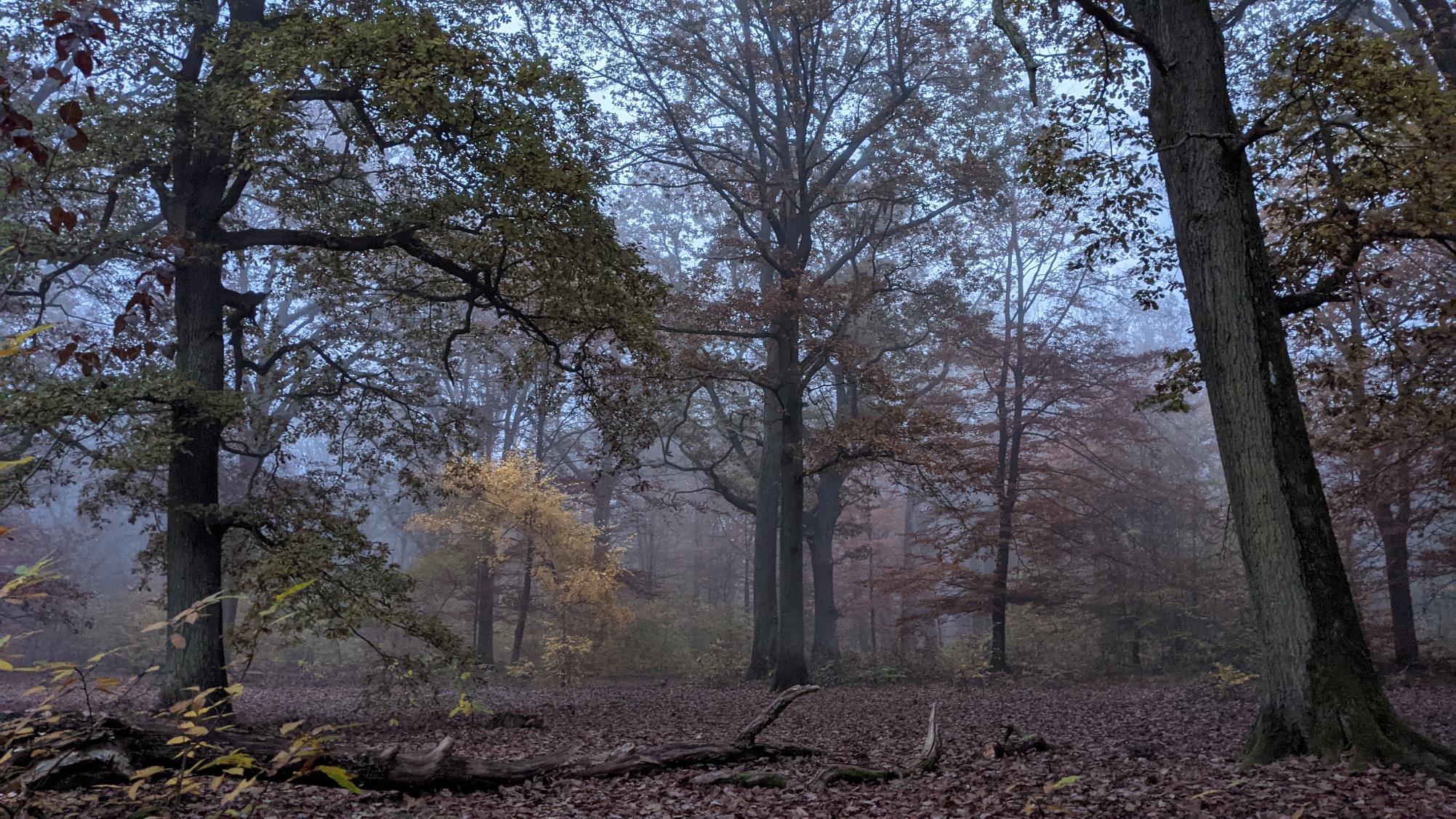 Conférence Crosne mai 2022
51
Questions posées par les participants à l’ONF
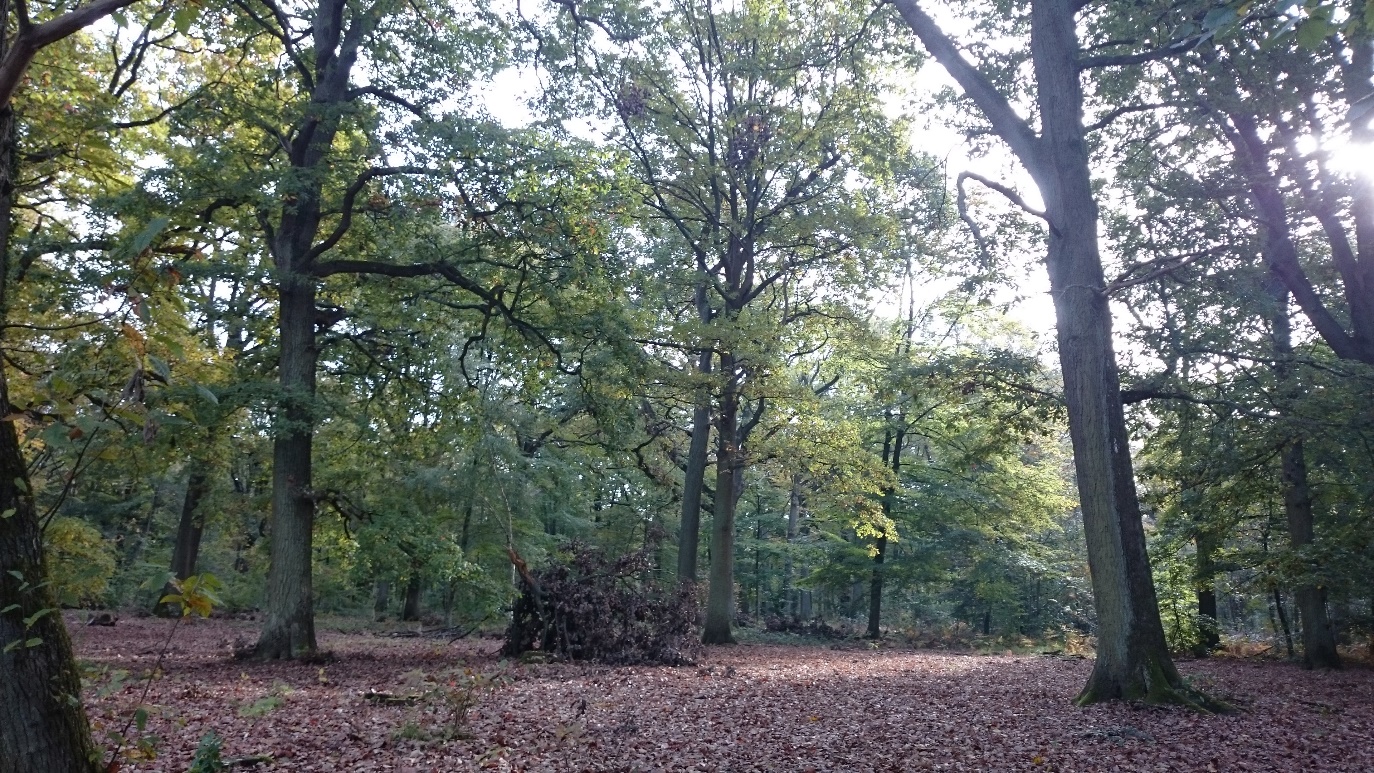 Question : Ne pourrait-on pas laisser les forêts vieillir naturellement ?
Réponse de l’ONF :
A ce jour toutes les forêts françaises sont anthropiques, il n’y a pas de forêt naturelle.  Si nous souhaitions y parvenir il faudrait entre 700 ans et 1000 ans afin que toute trace d’intervention humaine, notamment la mort des arbres plantés.
Il n’y aurait plus d’approvisionnement de la filière bois qui offre 400 000 emplois
Les forêts ne seraient plus accessibles au public.
Il y aurait un appauvrissement de la biodiversité.
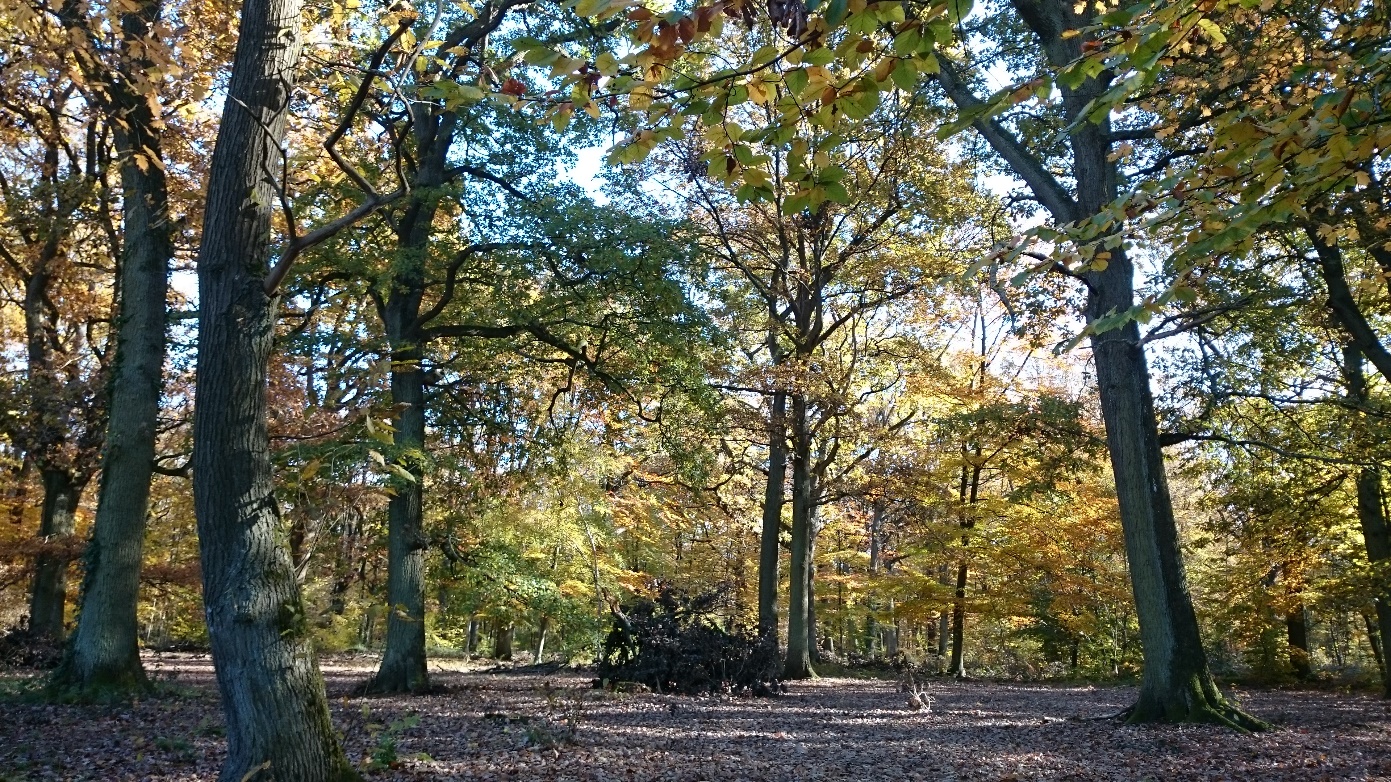 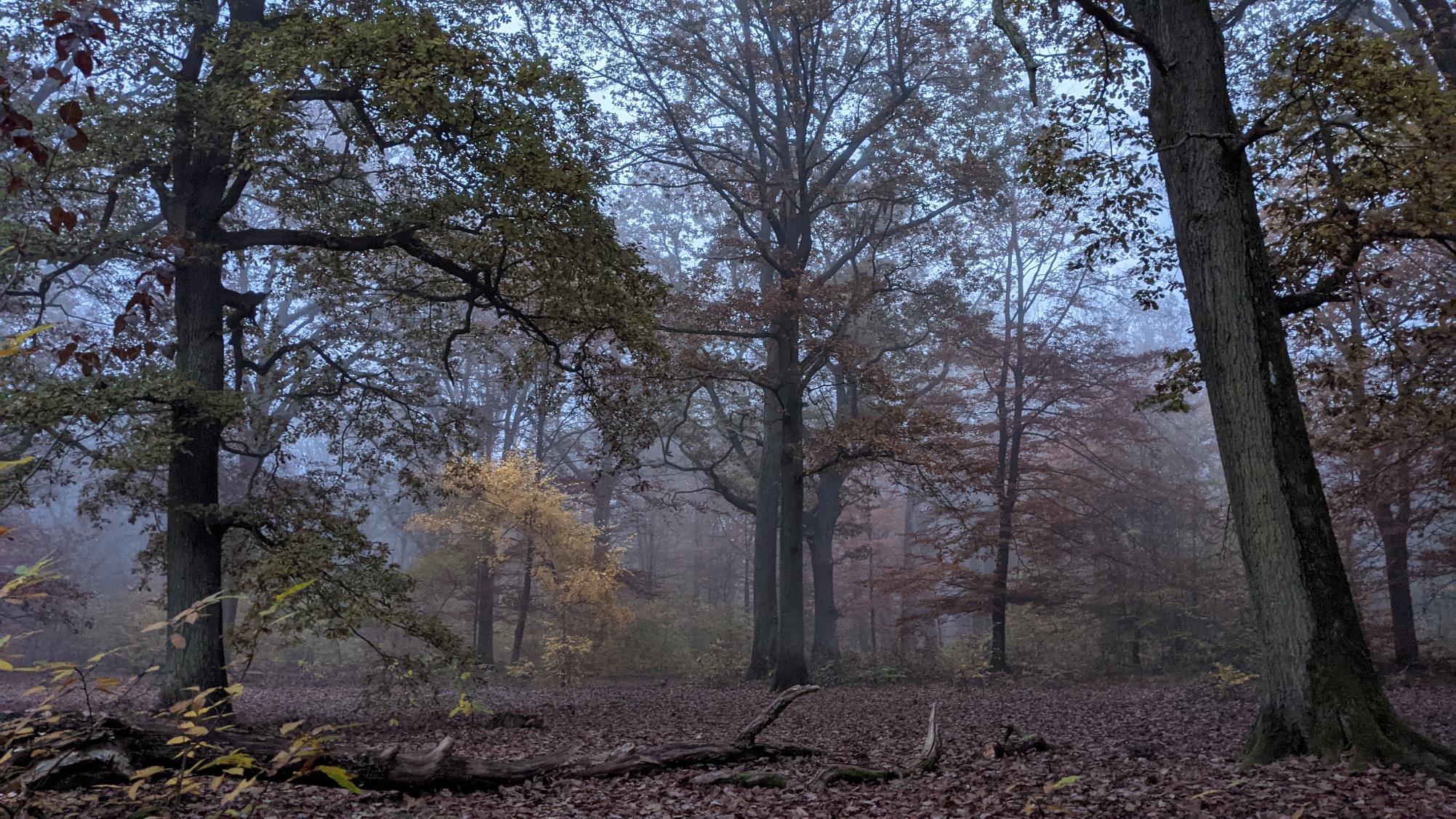 Conférence Crosne mai 2022
52
Questions par les participants à l’ONF(suite)
Question : La coupe en futaies irrégulières donne parfois le sentiment visuel d’un dépeuplement massif des arbres.
Réponse de l’ONF :
Cette perception correspond à une réalité. Nous ne sommes pas sur un même pas de temps. A l’échelle d’une vie humaine, une coupe d’arbre peut paraitre excessive, mais pour les arbres qui vivent plusieurs centaines d’année, cet aspect revêt peu d’importance.
En outre, forêt de Sénart, nous avons une réflexion sur le choix des arbres à couper et nous ne vendons pas des parcelles, nous déléguons la coupe à des entreprise que nous contrôlons.
Conférence Crosne mai 2022
53
Questions par les participants à l’ONF(suite)
Question : Nous constatons des dégâts dans les chemins fait par les engins.
Réponse de l’ONF : C’est exact, le prélèvement des grumes abattues nécessite des engins spécifiques, c’est pourquoi nous délimitons des layons qui limitent l’accès des engins et permettent un accès aux parcelles pour ramasser les arbres abattus, pour éviter de rouler partout dans les parcelles et martyriser les sols.
 
Question : Quid de l’enterrement des lignes à haute tension.
Réponse de l’ONF : Nous n’avons pas la maitrise de ce sujet et je ne pense pas qu’il soit possible d’enterrer des lignes dans une forêt de protection.
Conférence Crosne mai 2022
54
Questions par les participants à l’ONF(suite)
Question : Quid des dépôts sauvages ?
Réponse de l’ONF : Nous organisons des collectes régulières et posons des appareils photo pour identifier les contrevenants, que nous communiquons à la DRIAAF. Pour pouvez signaler le dépôt en laissant un message sur le site facebook. . Vos photos ne seront pas forcément publiées mais les agents de l’ONF en auront connaissance. Cela peut aider à l’identification des contrevenants. 
 https://www.facebook.com/groups/foretdesenart 

Question : Certains accès sont impossible vu l’état des routes.
Réponse de l’ONF : Des travaux de rénovation de chaussée sont prévus cette année.
 
Question : Que faites vous pour la biodiversité ?
Réponse de l’ONF : Nous préservons des mares qui sont des milieux humides très riches, nous allons mettre en place, en concertation avec Montgeron Environnement des Ilots de sénescence, pour laisser vieillir naturellement des parcelles, pout favoriser l’émergence d’une biodiversité pérenne.
Conférence Crosne mai 2022
55
En conclusion, ce que nous voulons
Dans l’immédiat:
Associer les citoyens aux décisions (charte et un comité de pilotage renouvelés).
Sanctuariser progressivement de larges parcelles en libre évolution avec une trame de vieux bois et des ilots de vieillissement, 
Associer les citoyens au martelage limiter les prélèvements à 15 à 25 % tous les 4 à 12 ans, (recommandation  Pro Silva France) et arrêter les coupes pendant les périodes de nidification et de reproduction du chevreuil

A terme :
arrêter l’exploitation forestière en limitant les interventions humaines au suivi sanitaire de la forêt et à l’entretien qui respecte et priorise la biodiversité, les paysages et le rôle social de la forêt avec un traitement différencié des lisières
Conférence Crosne mai 2022
56
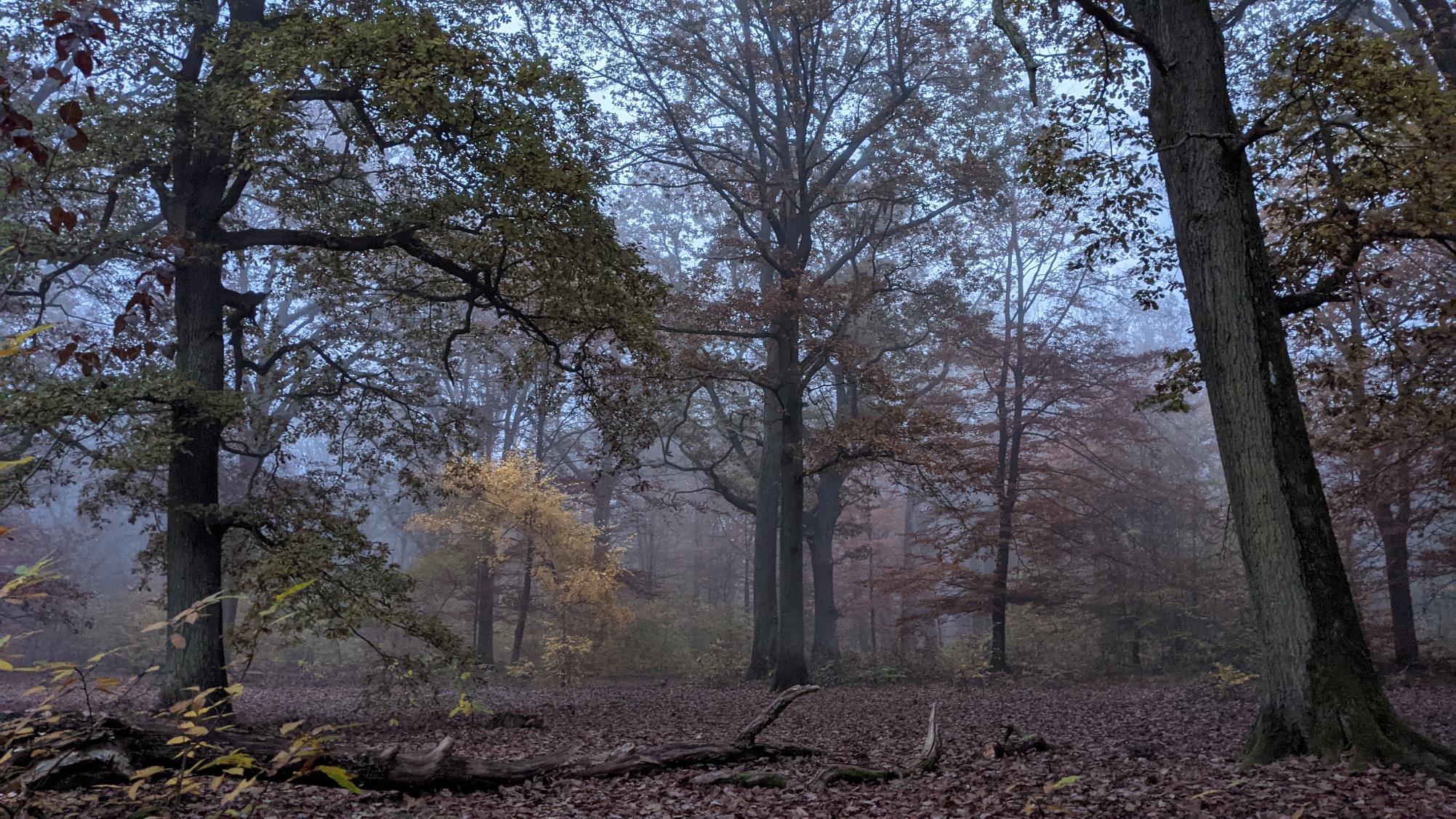 Conférence Crosne mai 2022
57